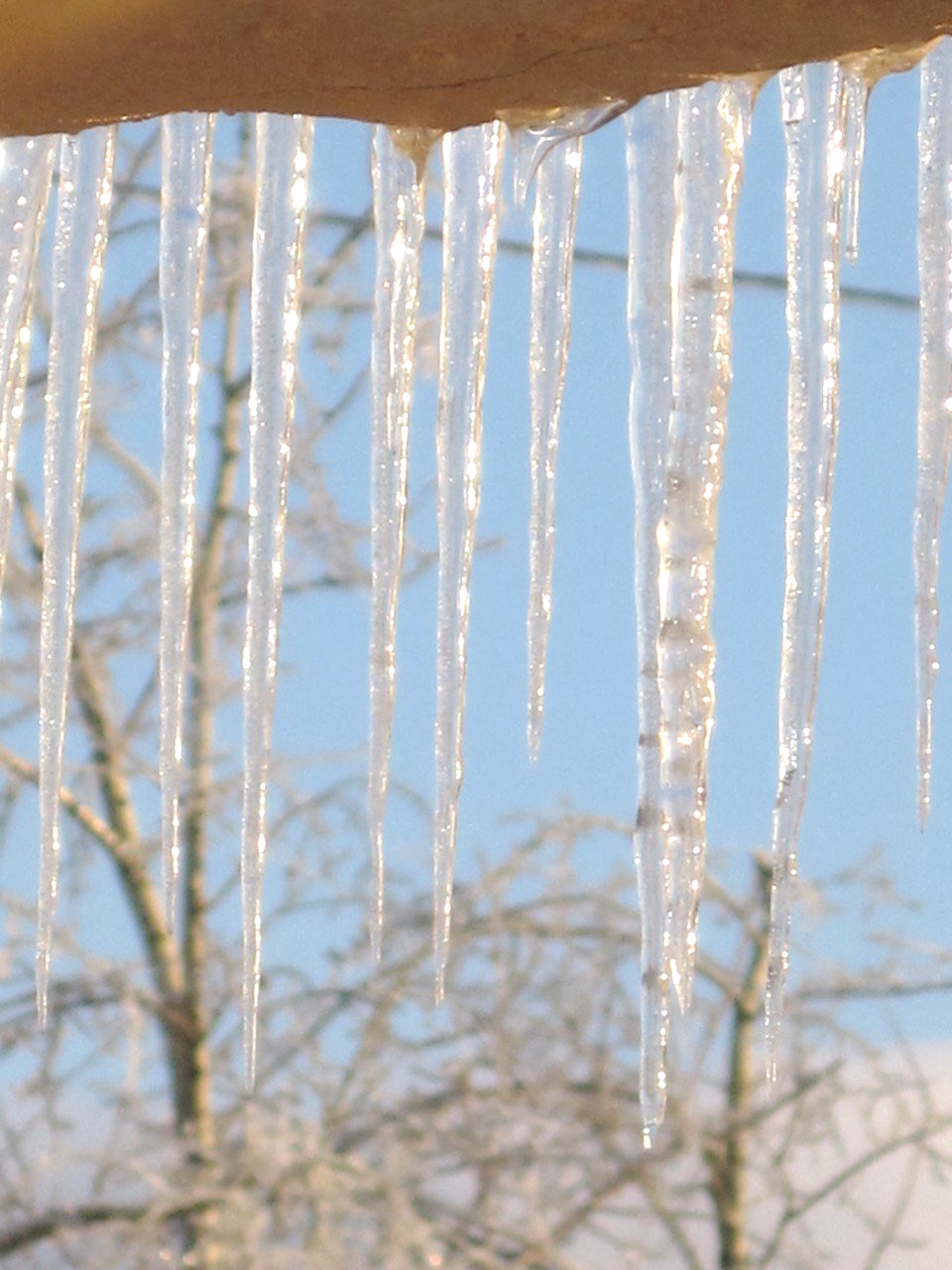 Неделя весенней безопасности 
в группе «АБВГДейка» и «Солнышко»
(29 марта – 5 апреля 2022 года)
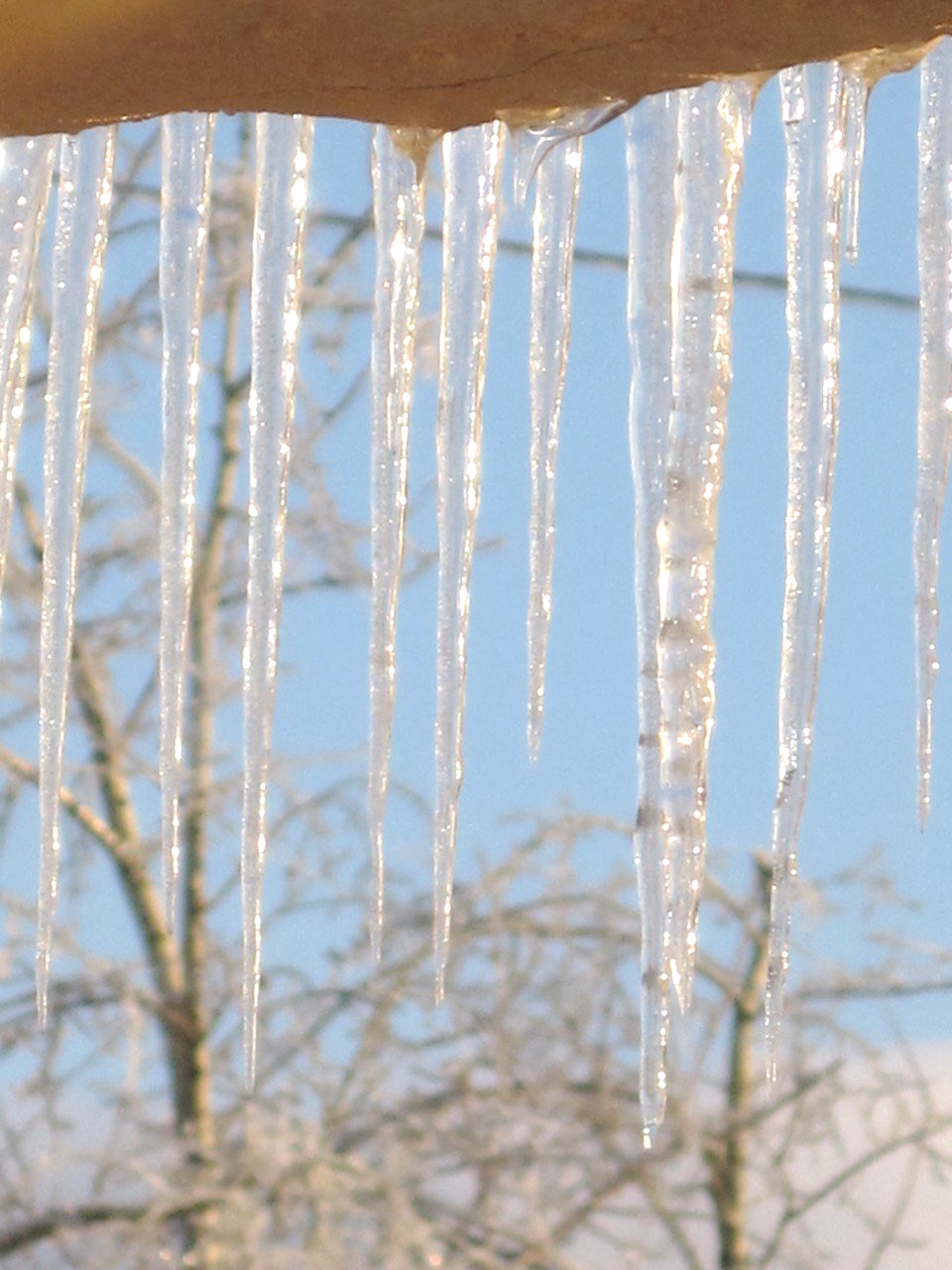 День 1. «Осторожно!  Сосульки!»
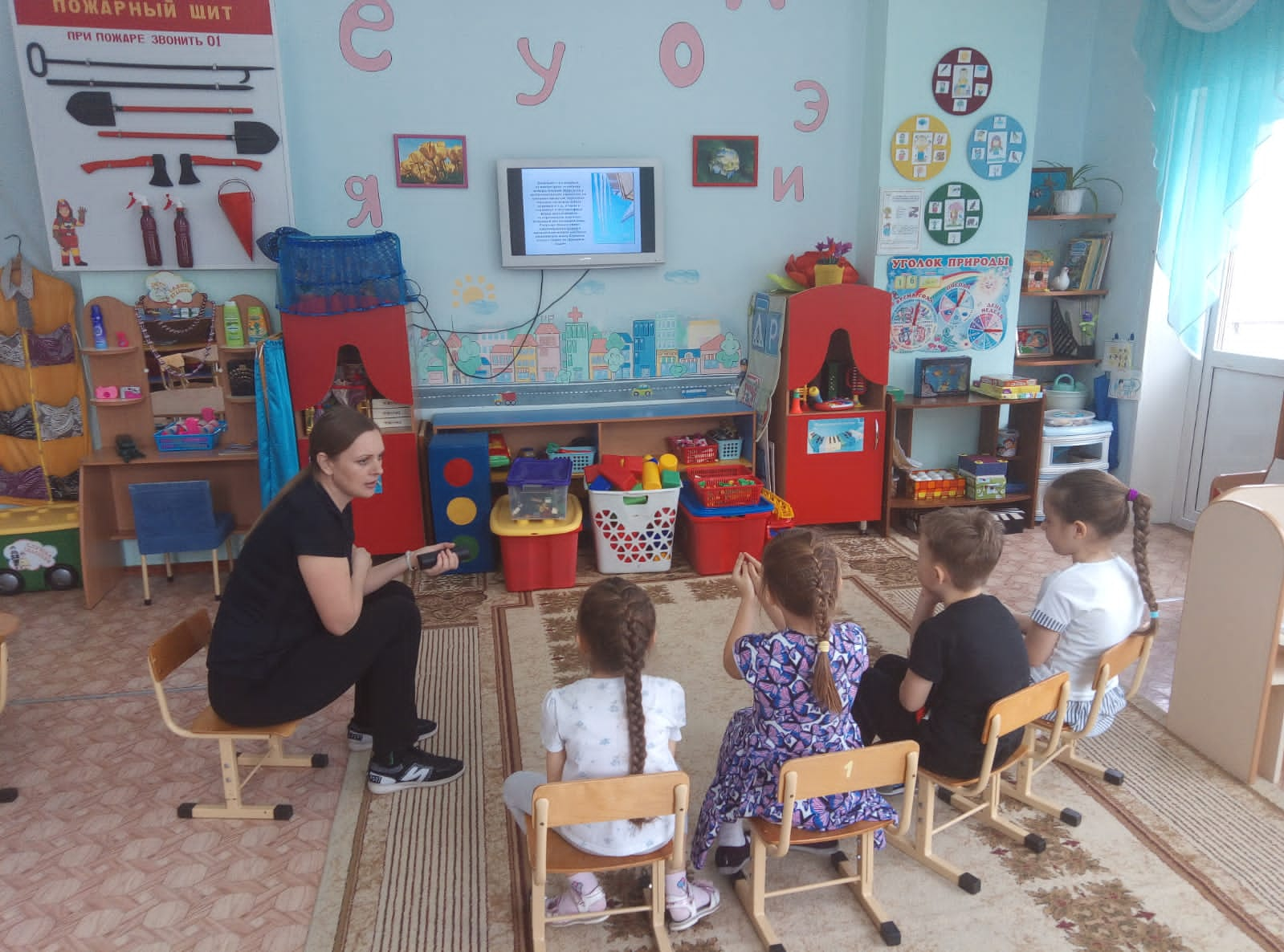 Беседа «Изменения в природе весной. Погода и безопасность»
ПРОСМОТР ПРЕЗЕНТАЦИИ «Будьте осторожны – везде Сосульки!»
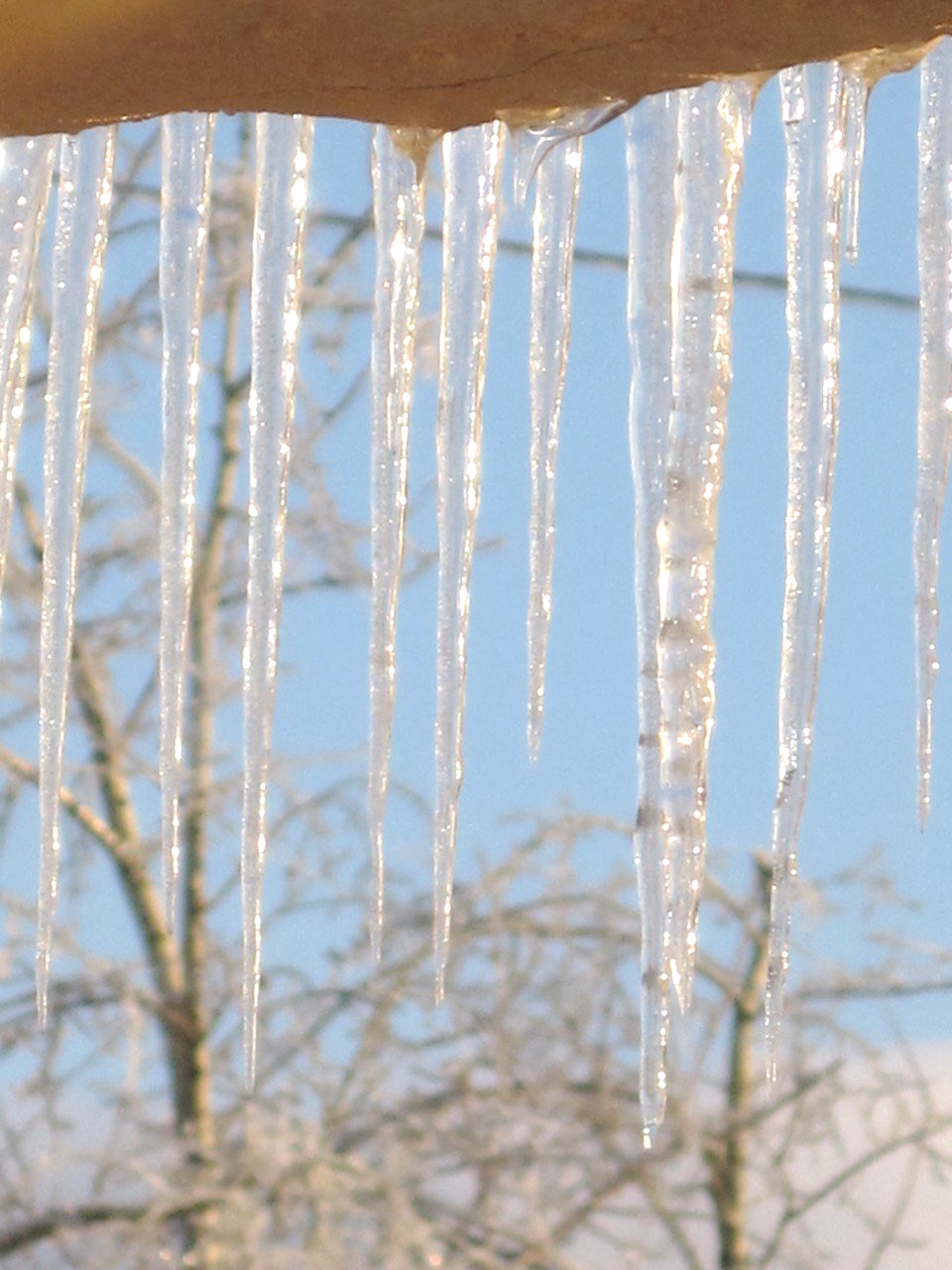 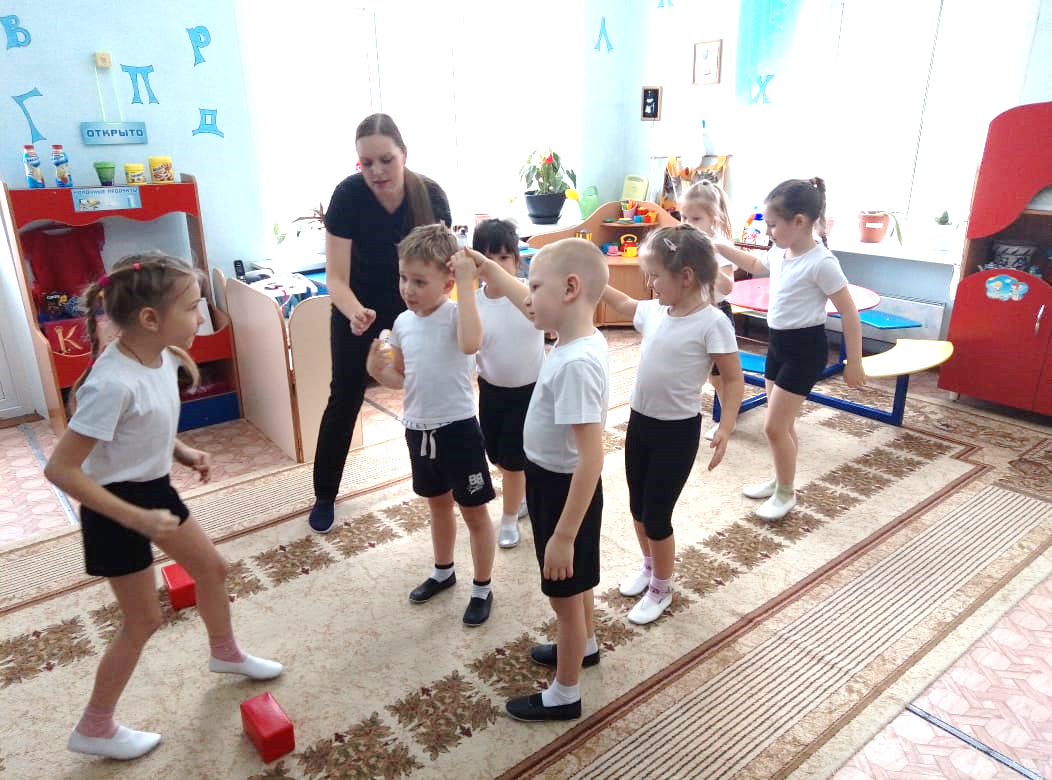 Подвижная игра «весенний ручеёк»
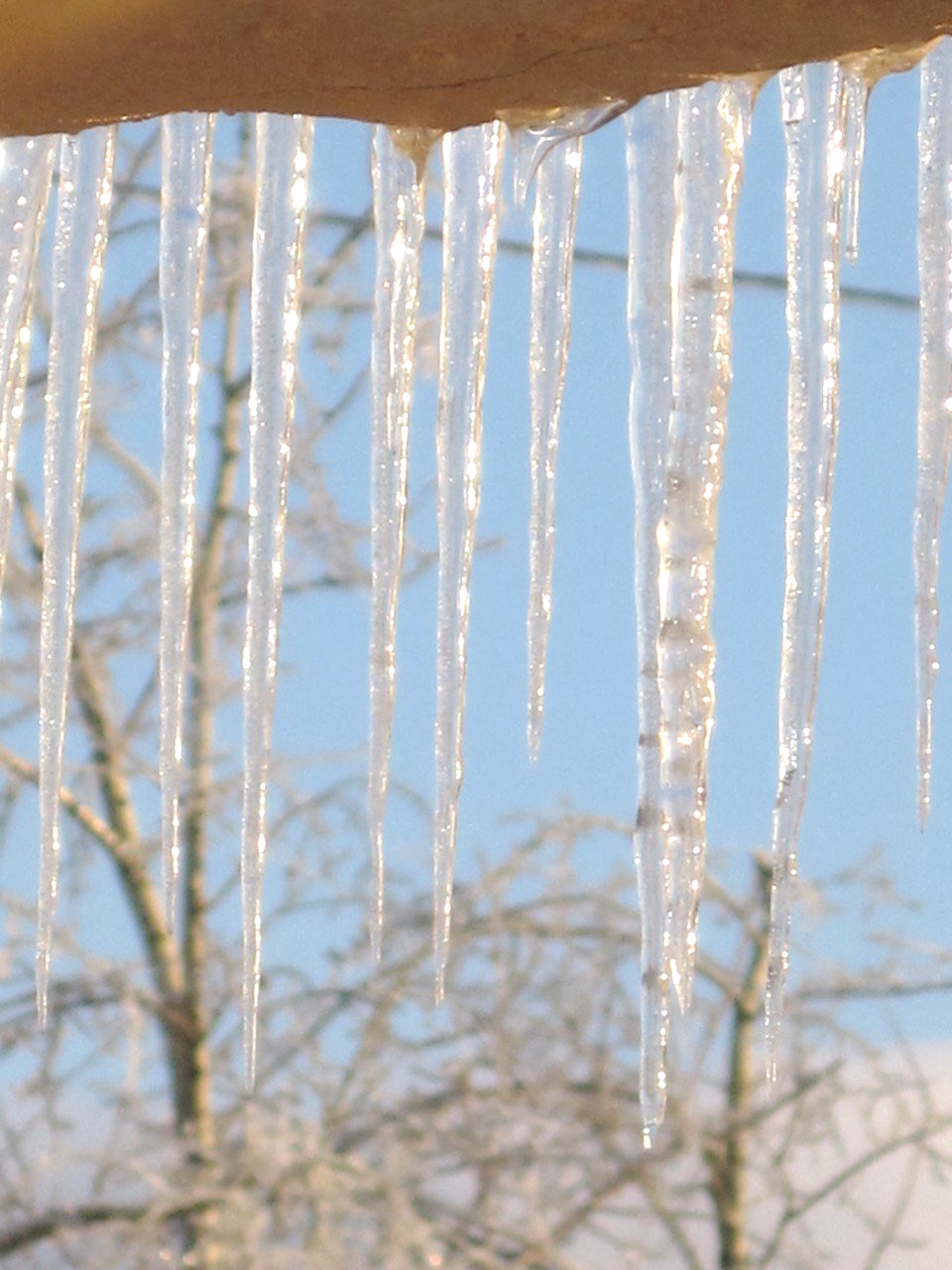 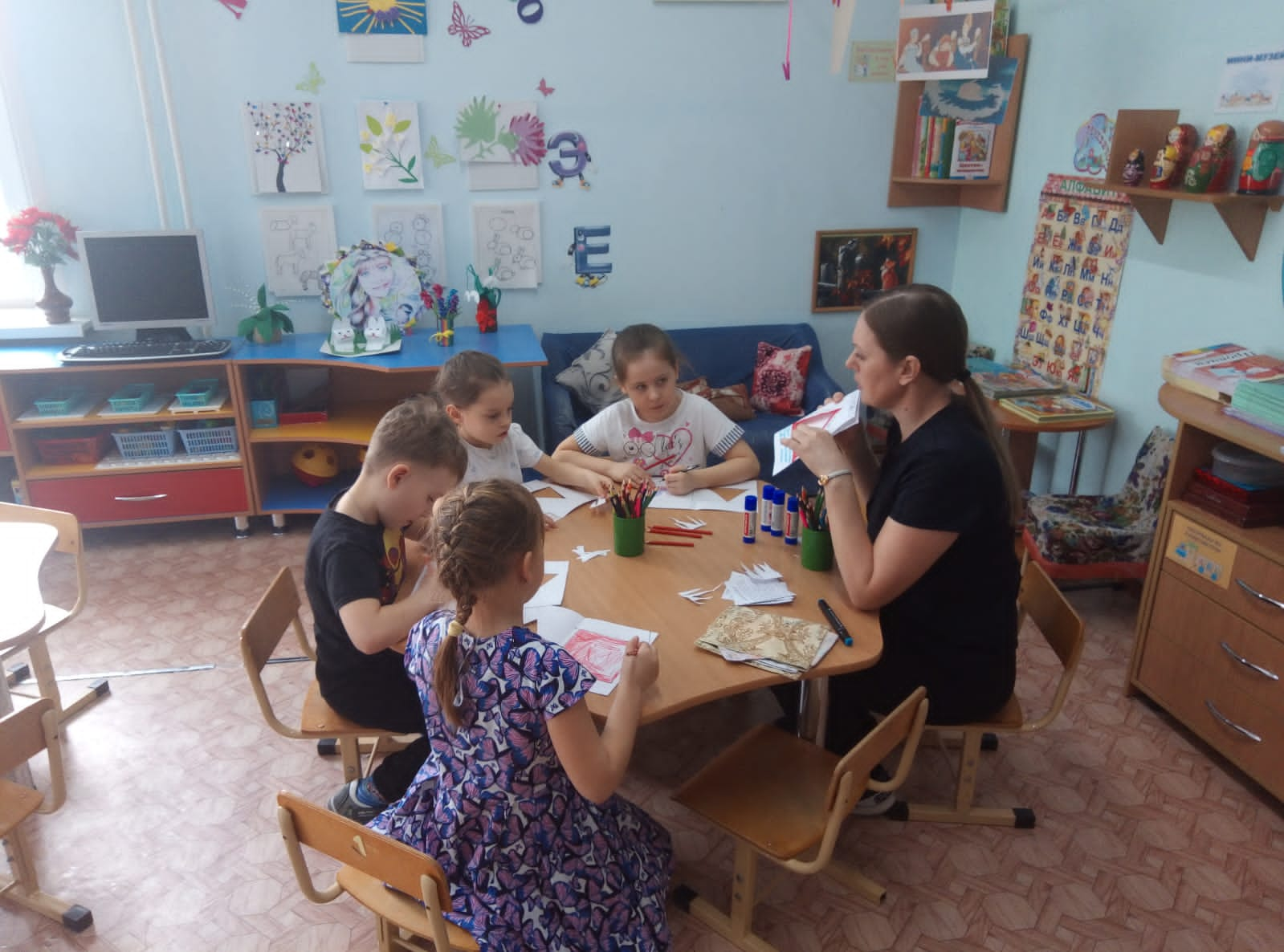 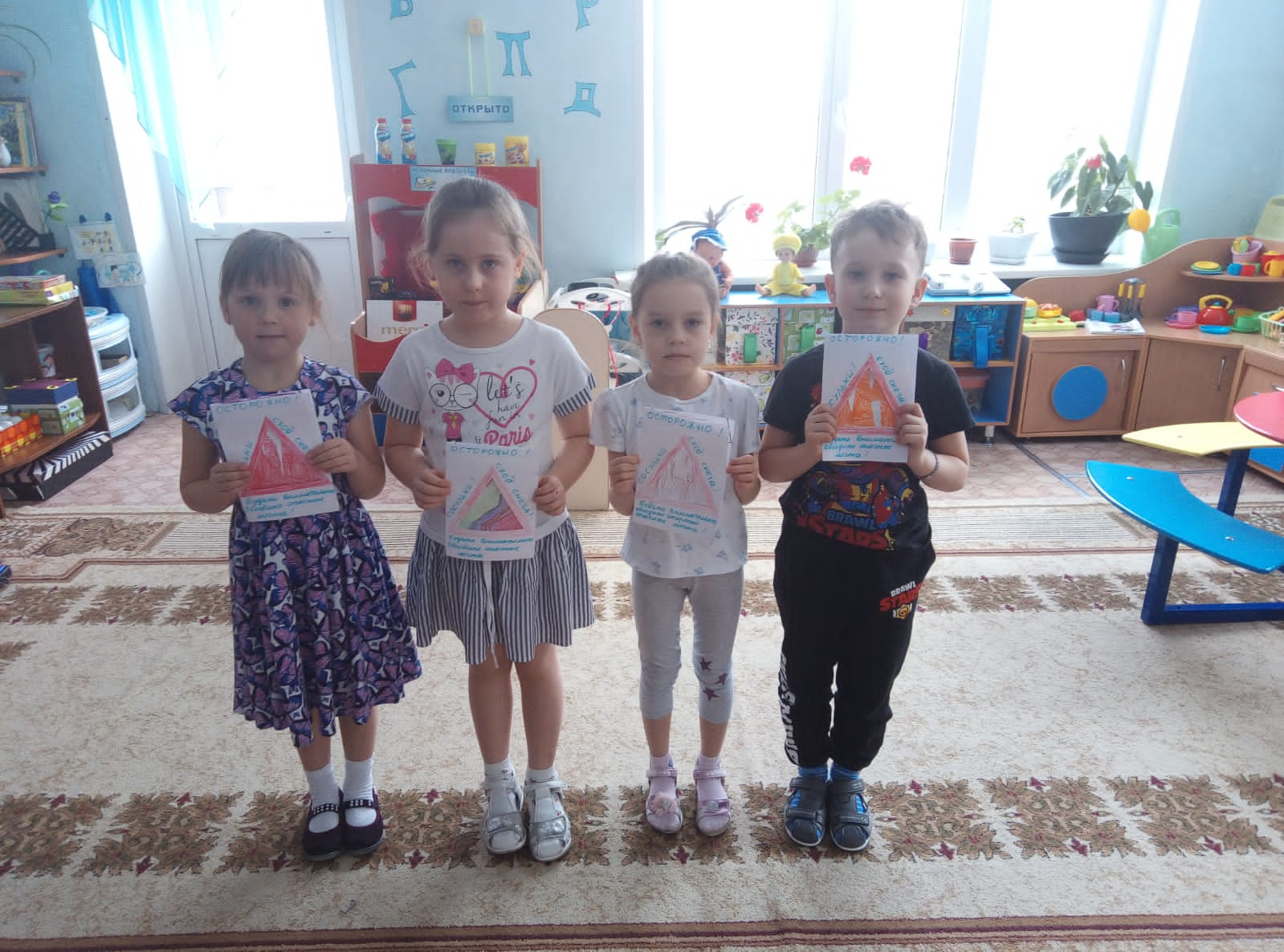 Изготовление предупреждающих знаков-памяток 
«Осторожно! Сосульки! Сход снега с крыш!»
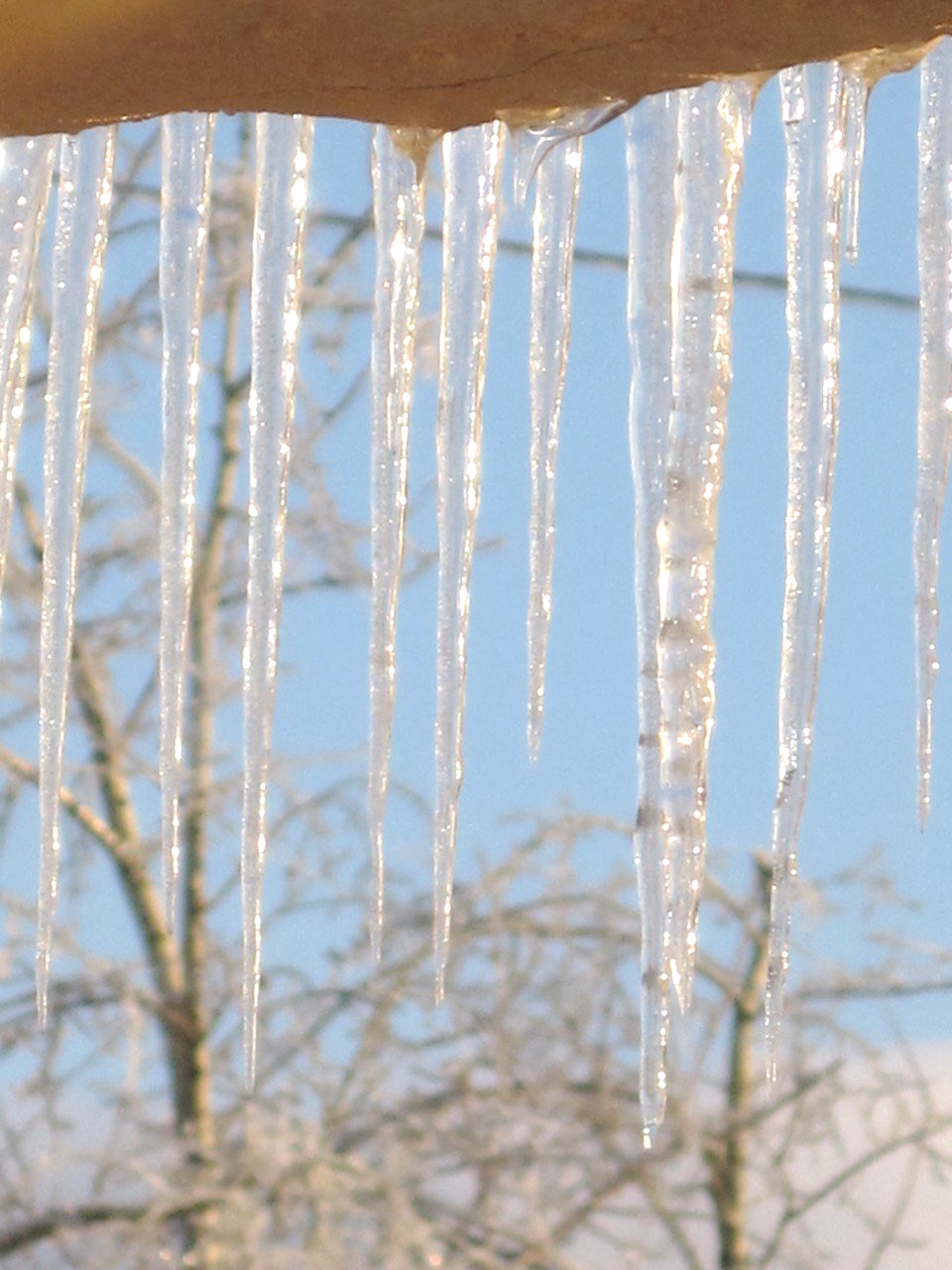 День 2. «Осторожно!  Гололёд!»
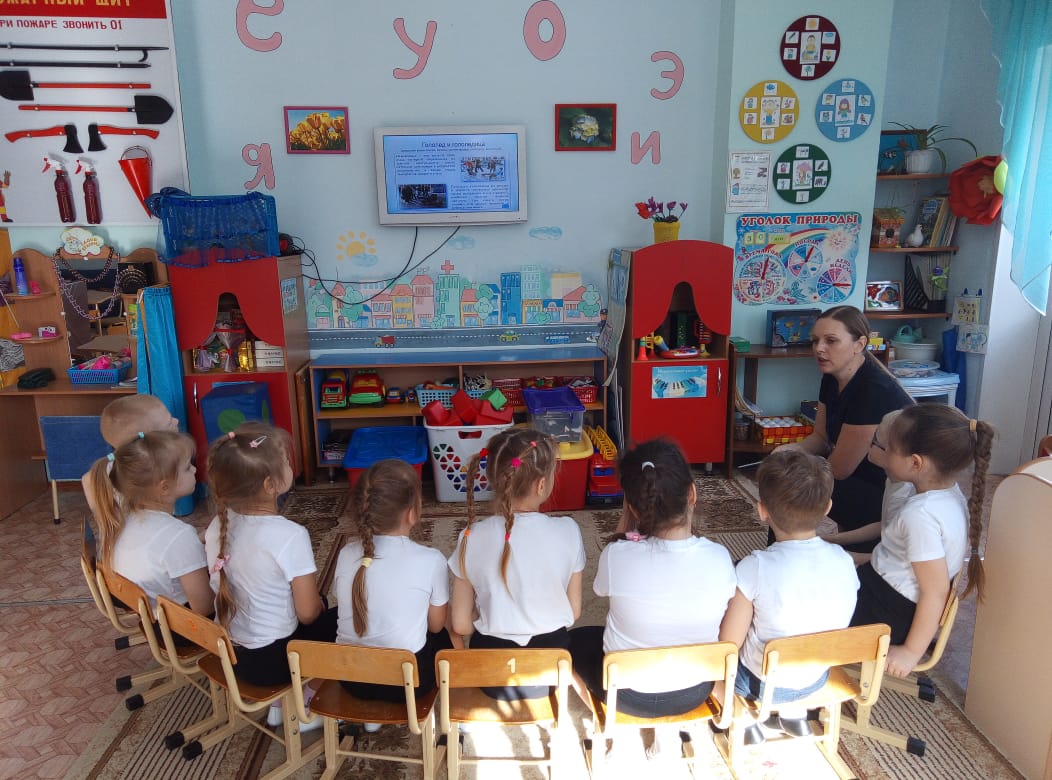 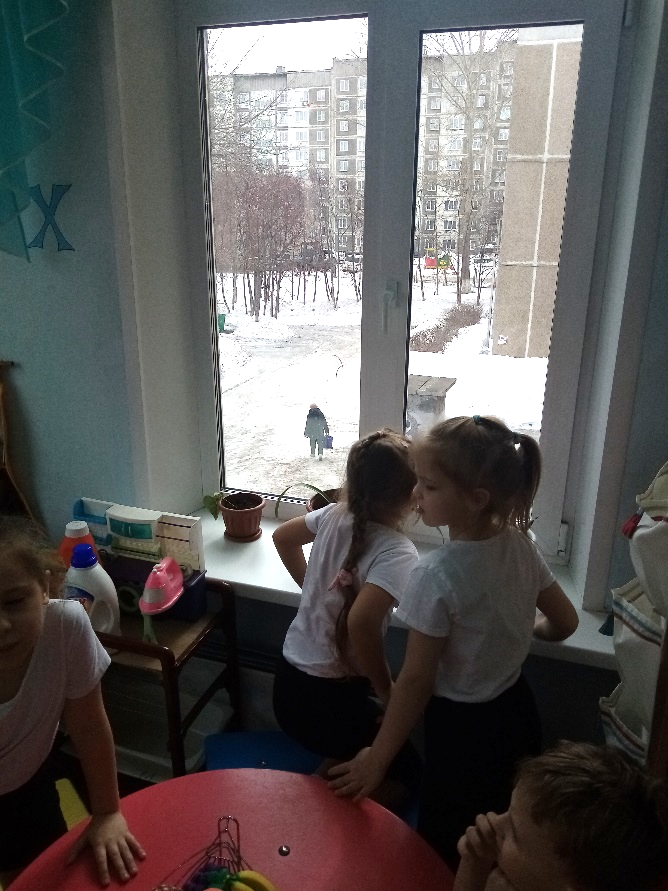 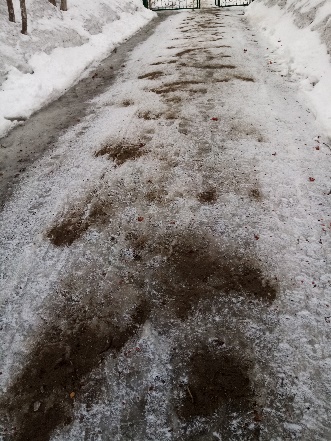 Показ и обсуждение с детьми презентации по теме 
«гололёд и гололедица. Как спастись в гололёд»
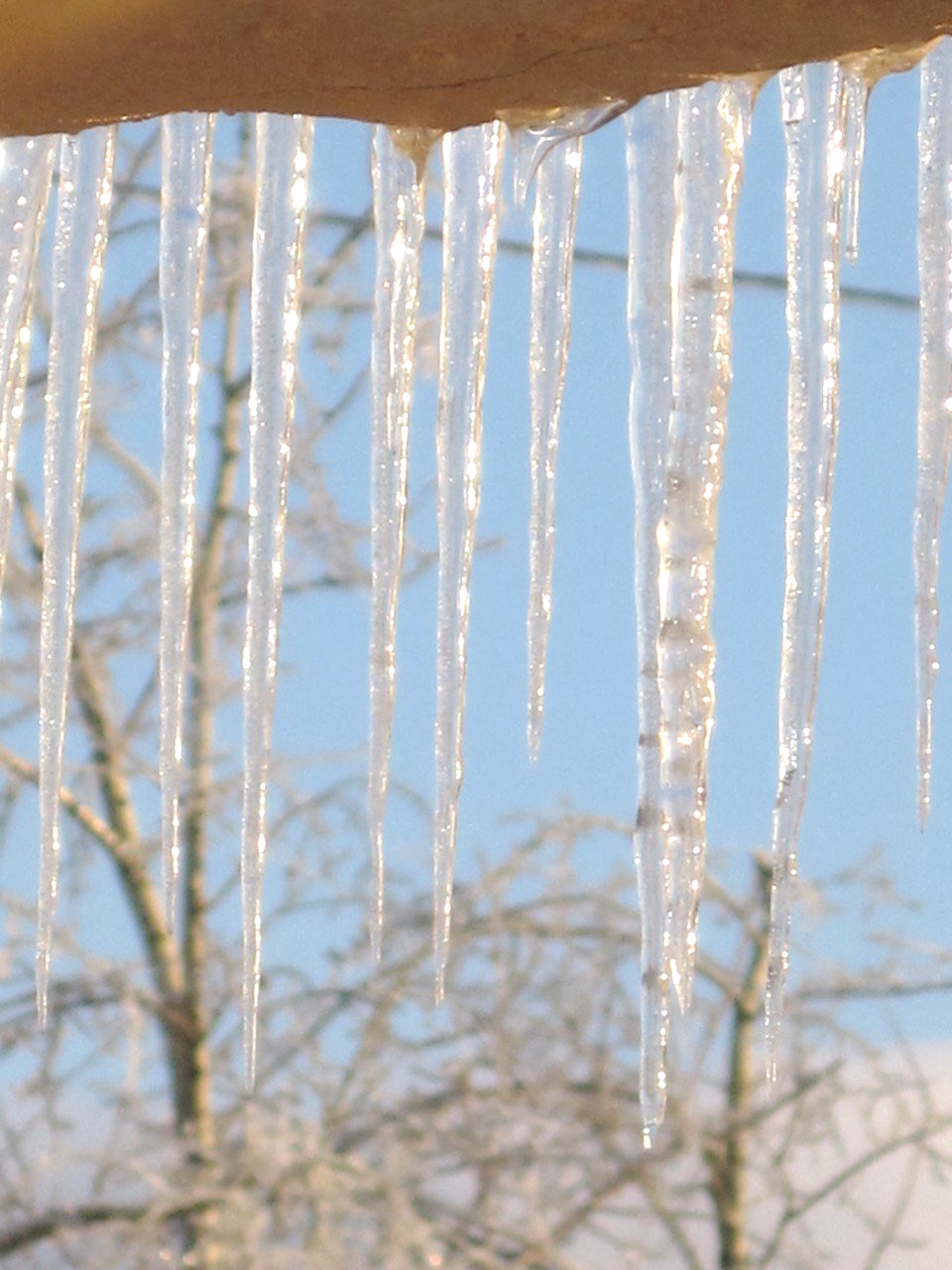 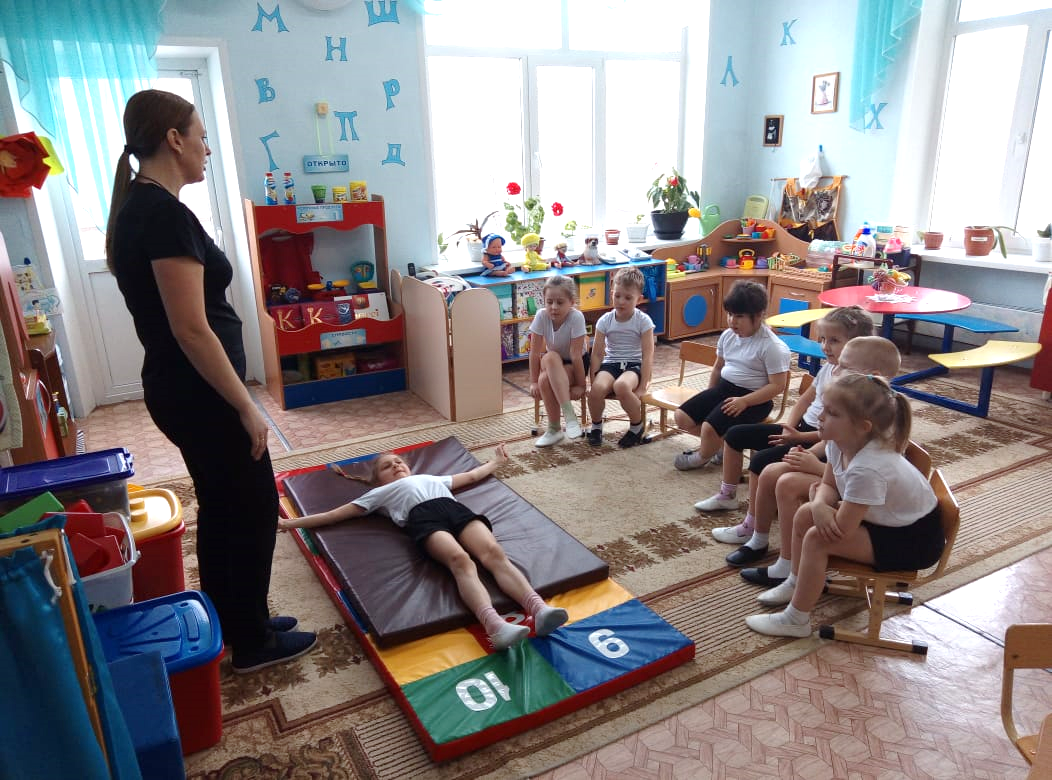 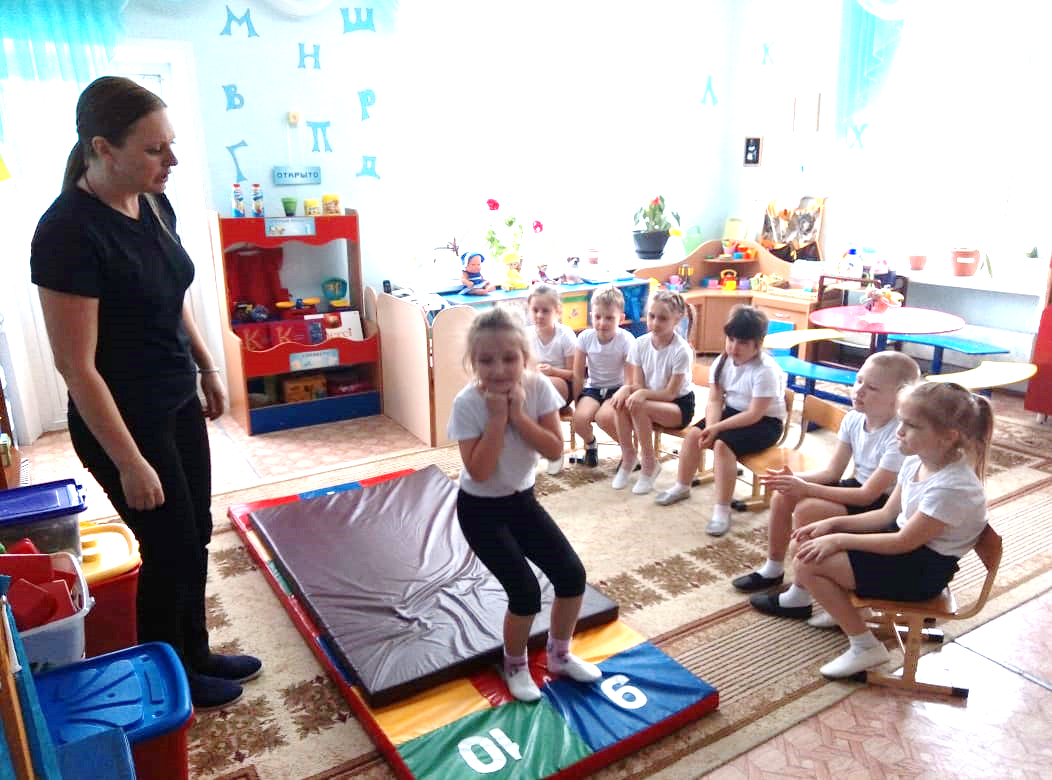 Моделирование проблемных ситуаций и обсуждение путей их решения.
Практикум с детьми «как избежать падения или как правильно падать»
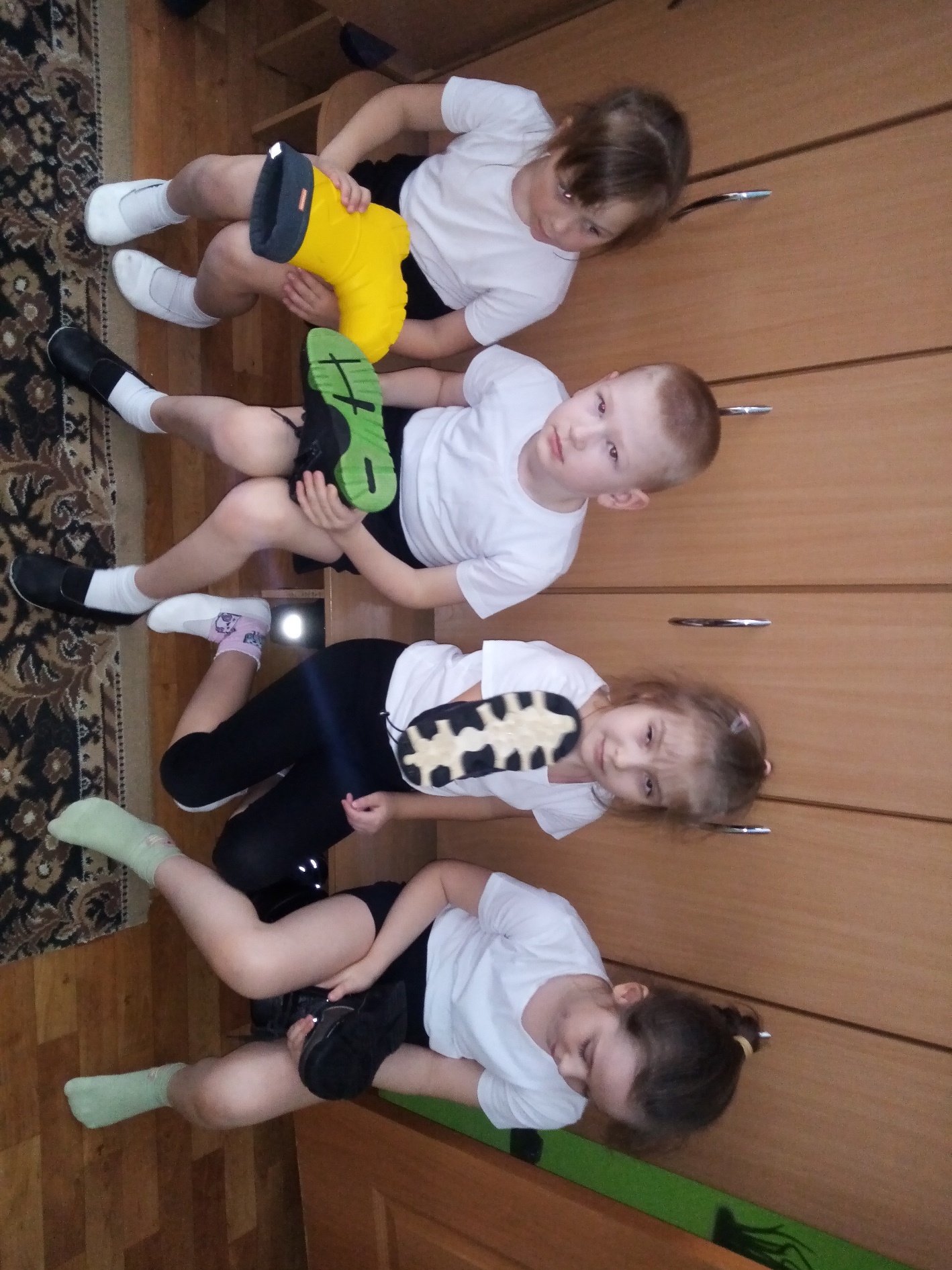 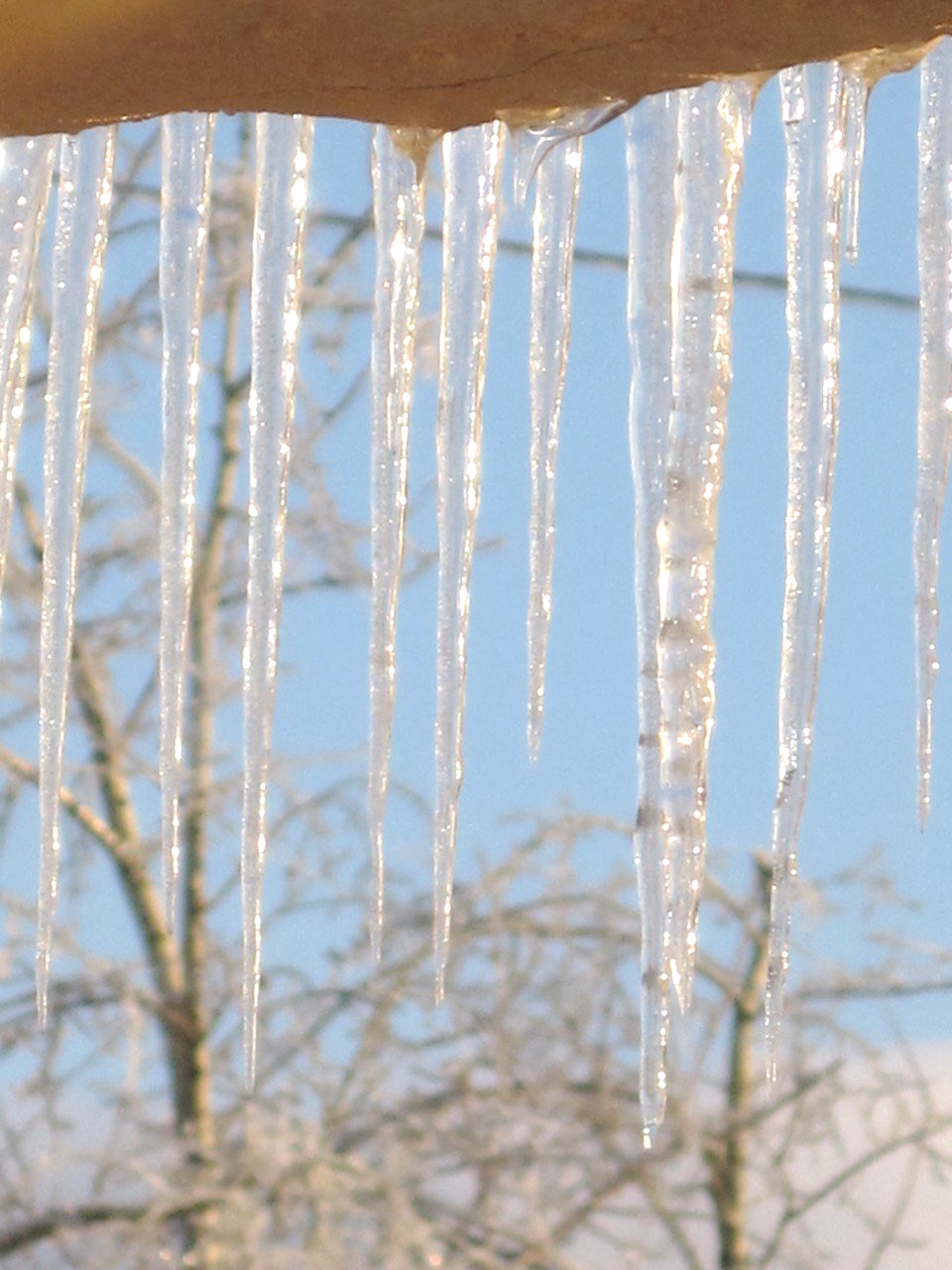 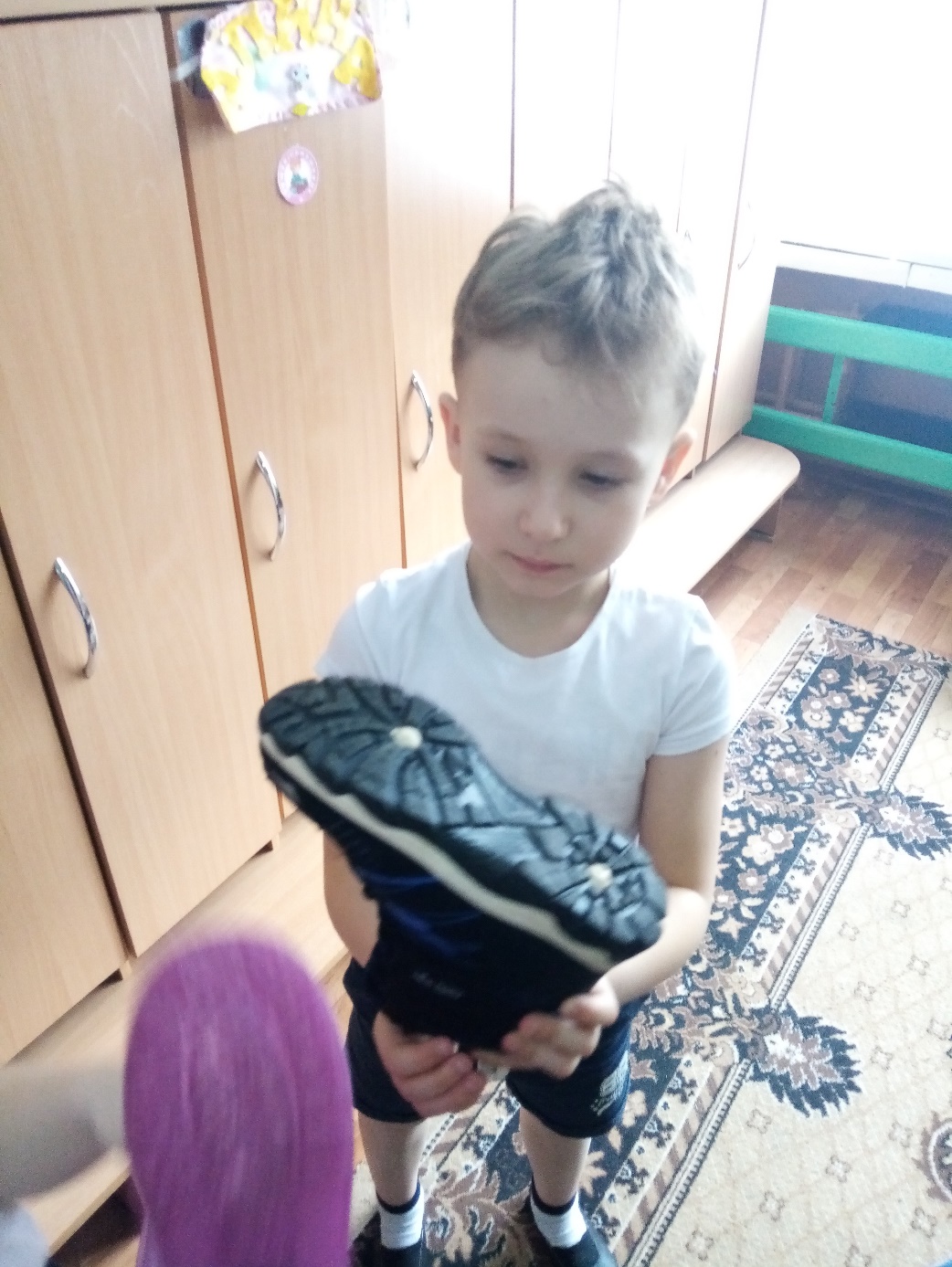 Выбираем самую безопасную обувь, чтобы избежать травматизма во время гололёда
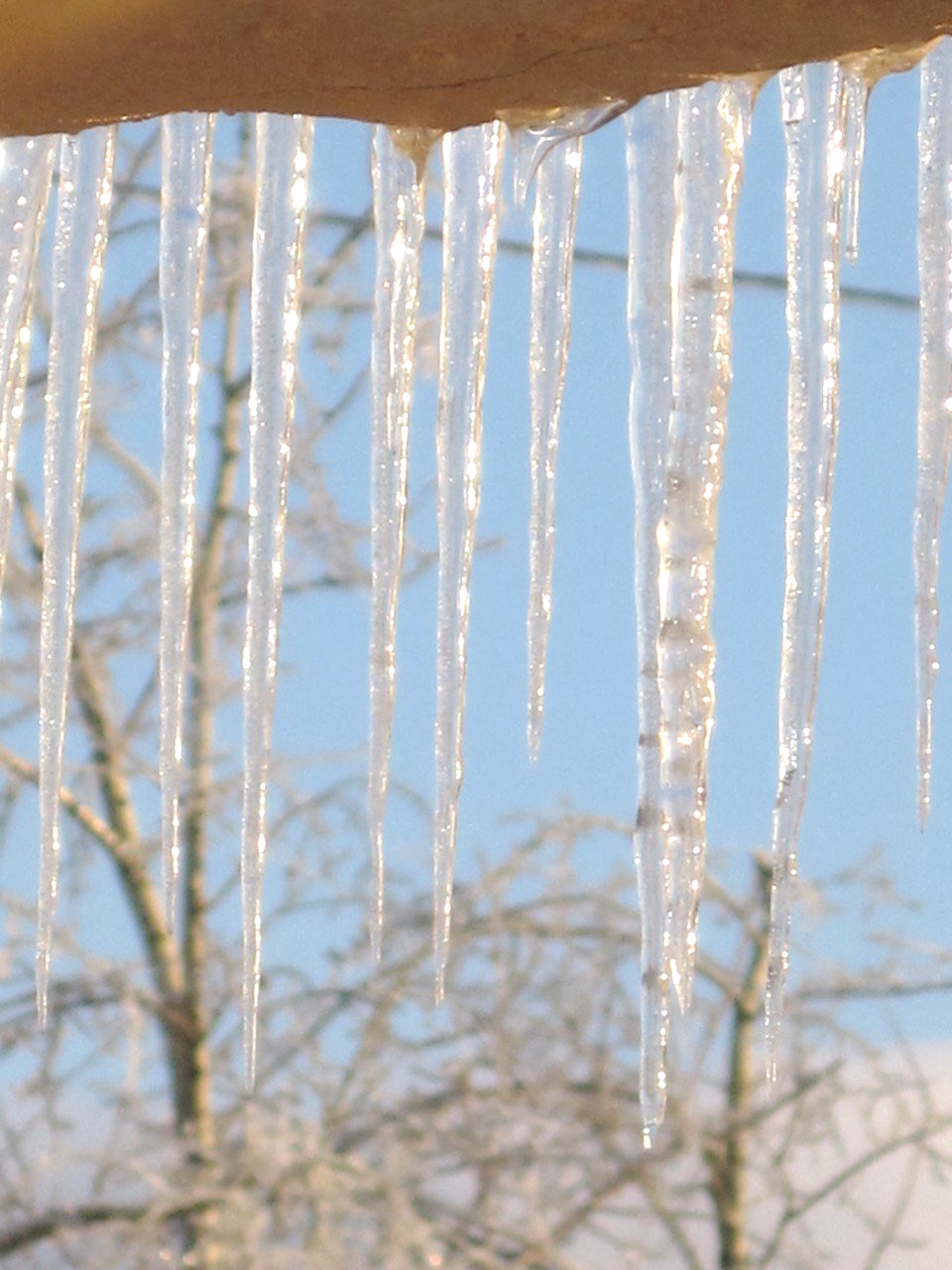 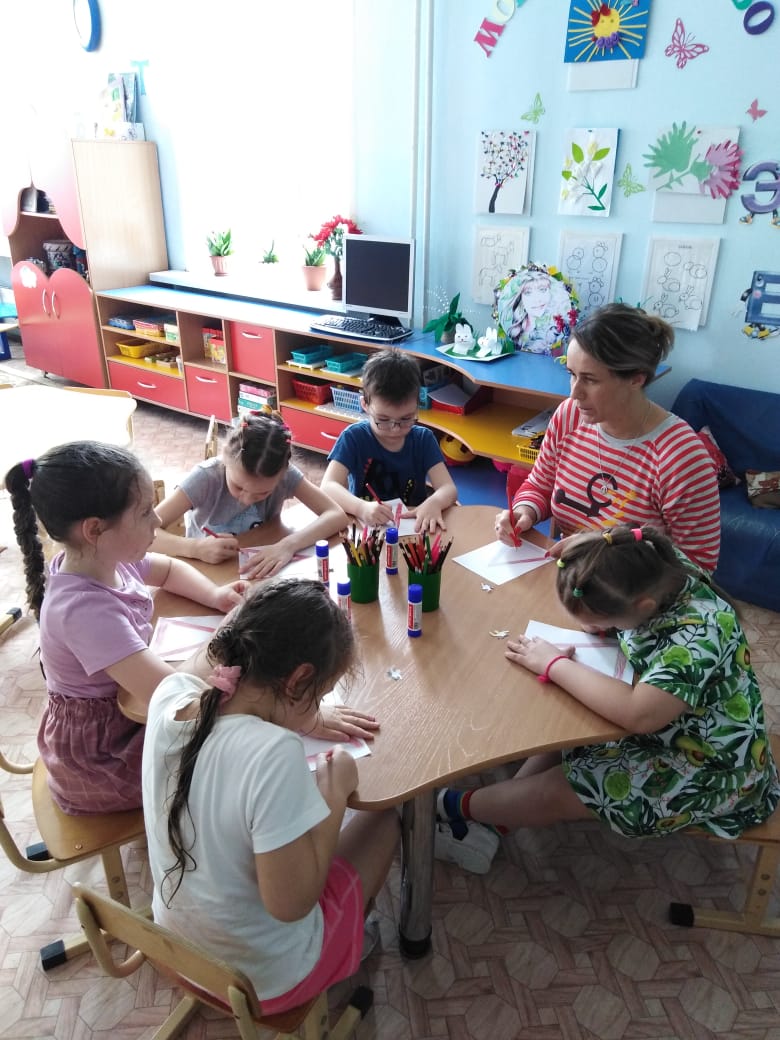 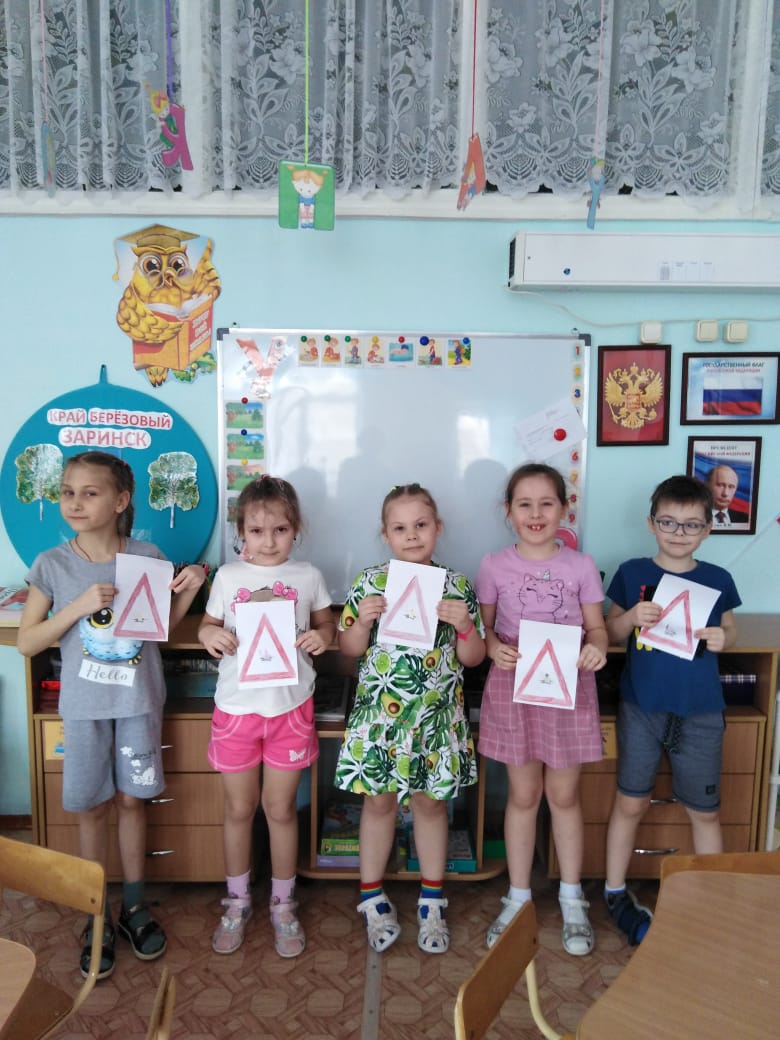 Изготовление предупреждающих знаков и памяток «Осторожно! Гололёд!» (5 группа)
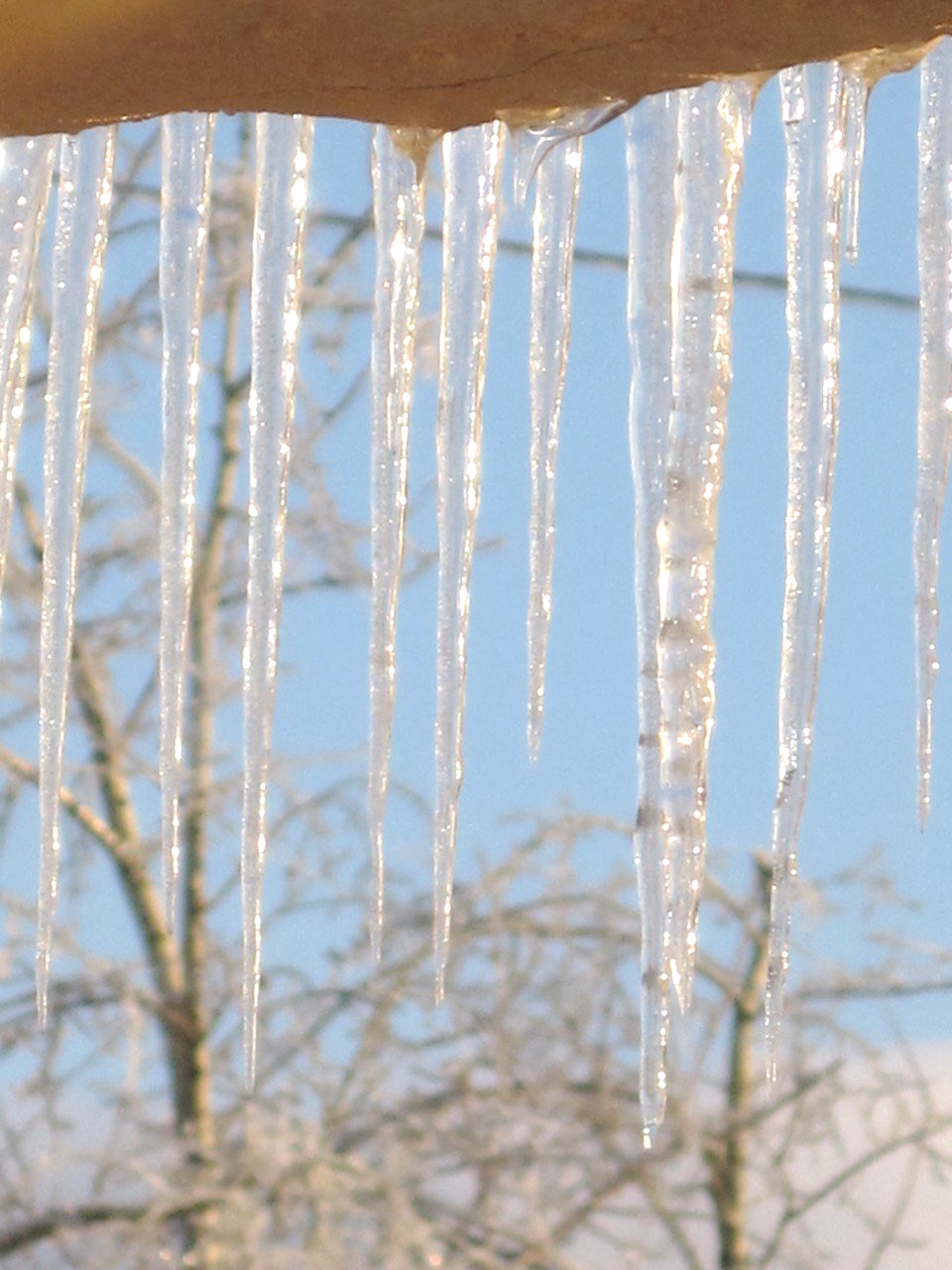 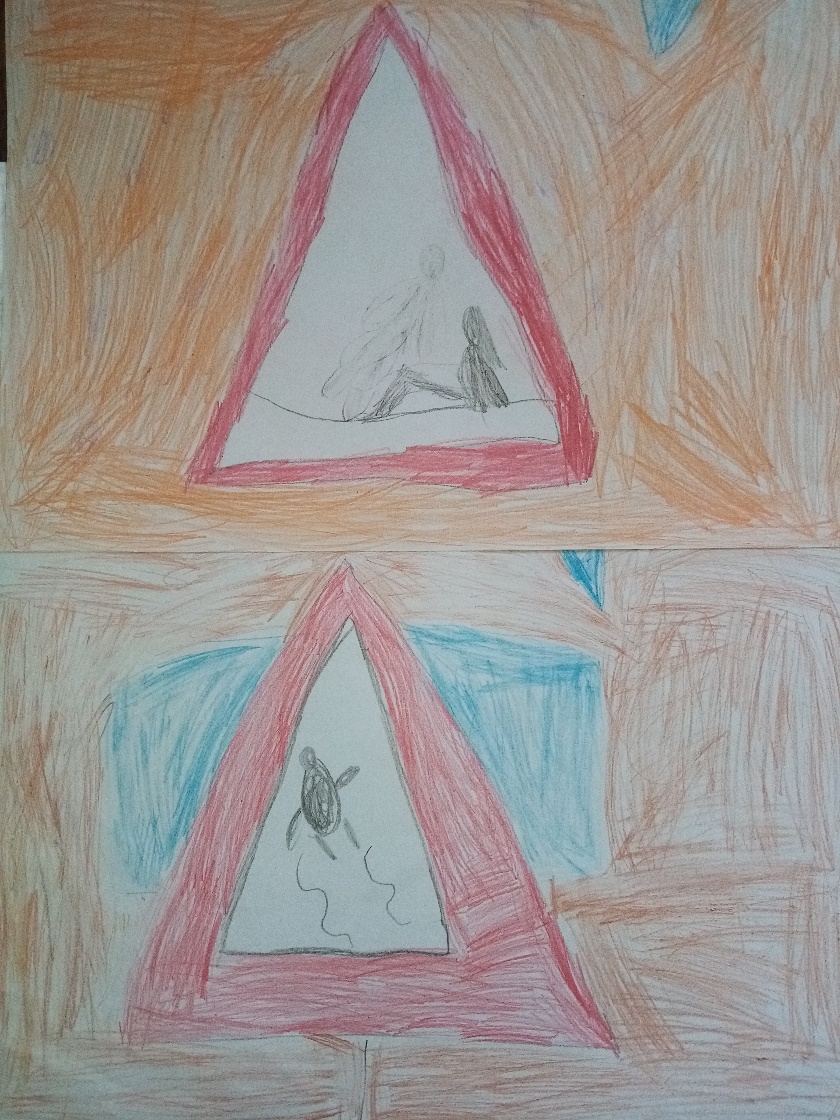 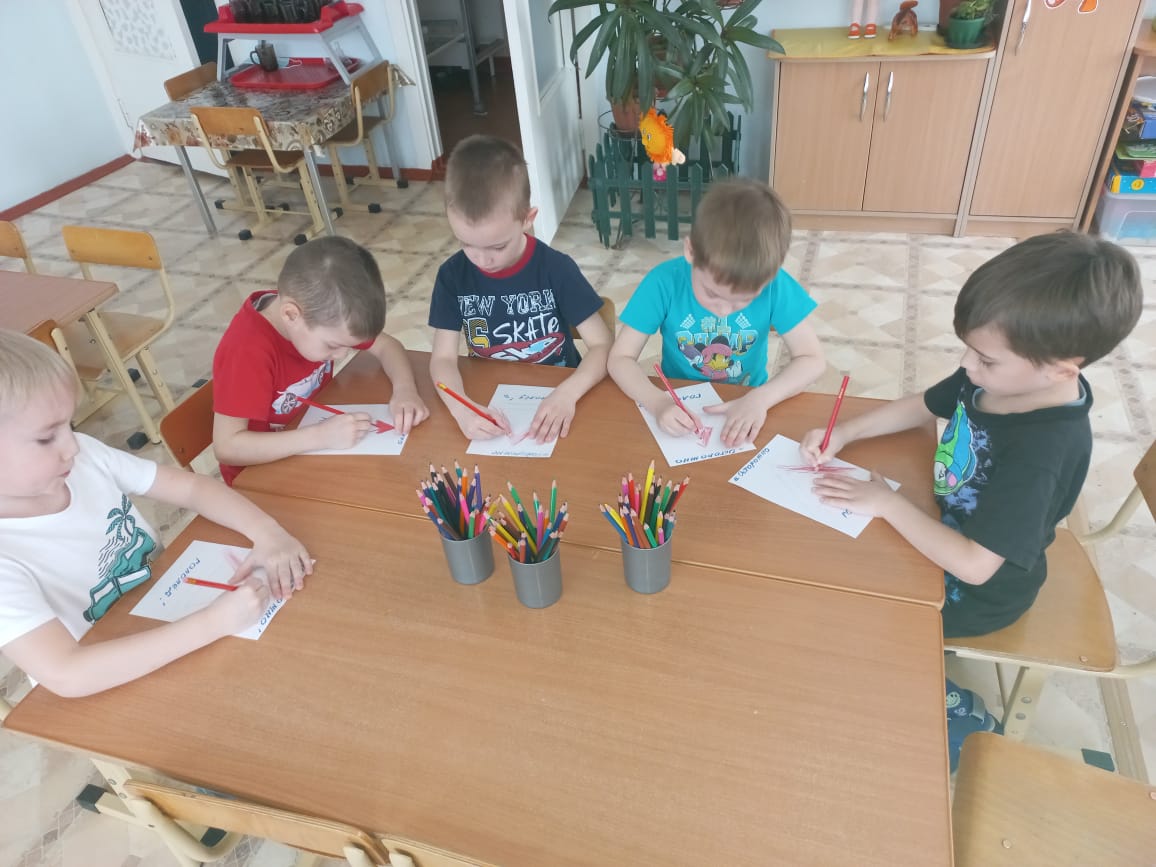 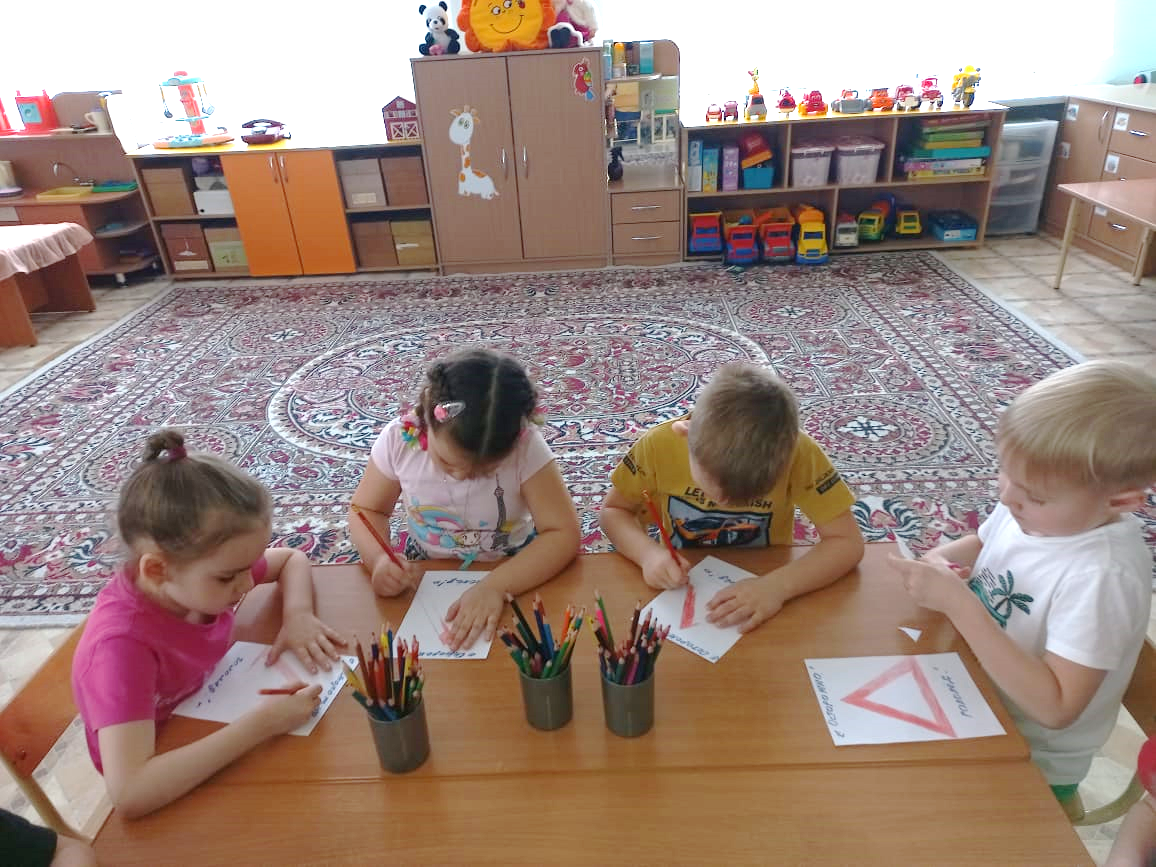 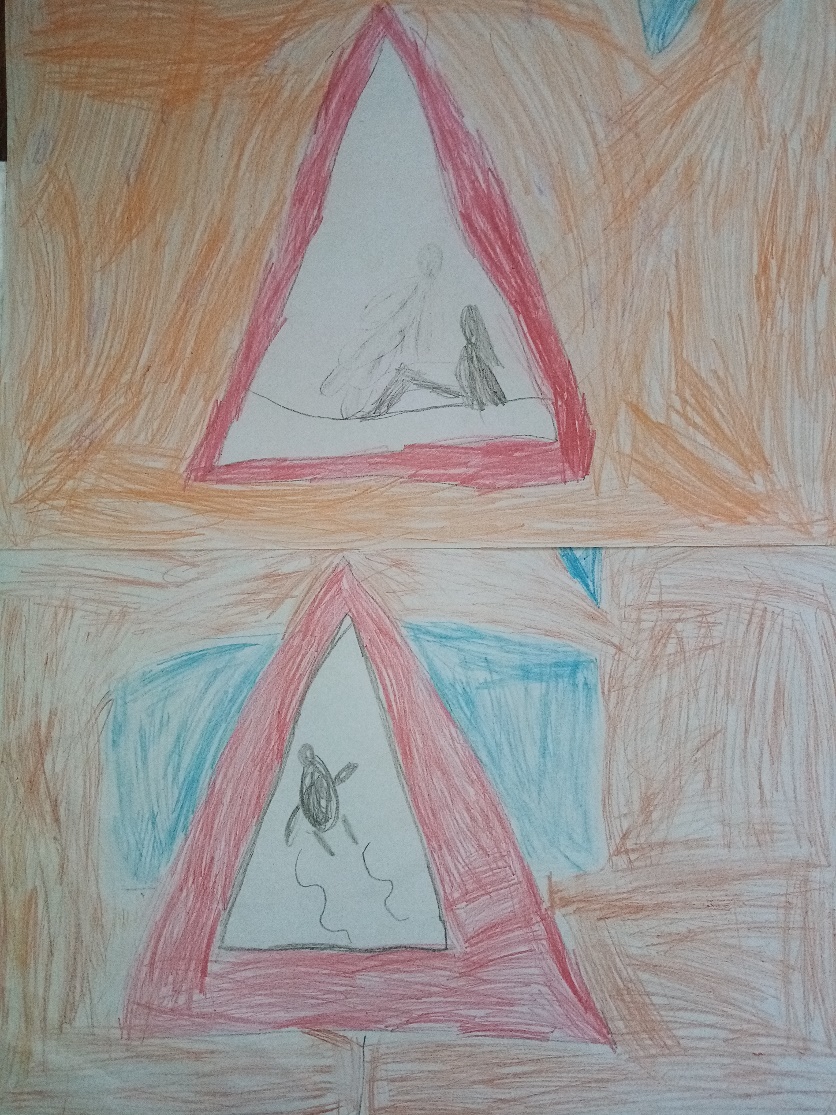 Предупреждающие знаки «Осторожно! Гололёд!» (9 группа)
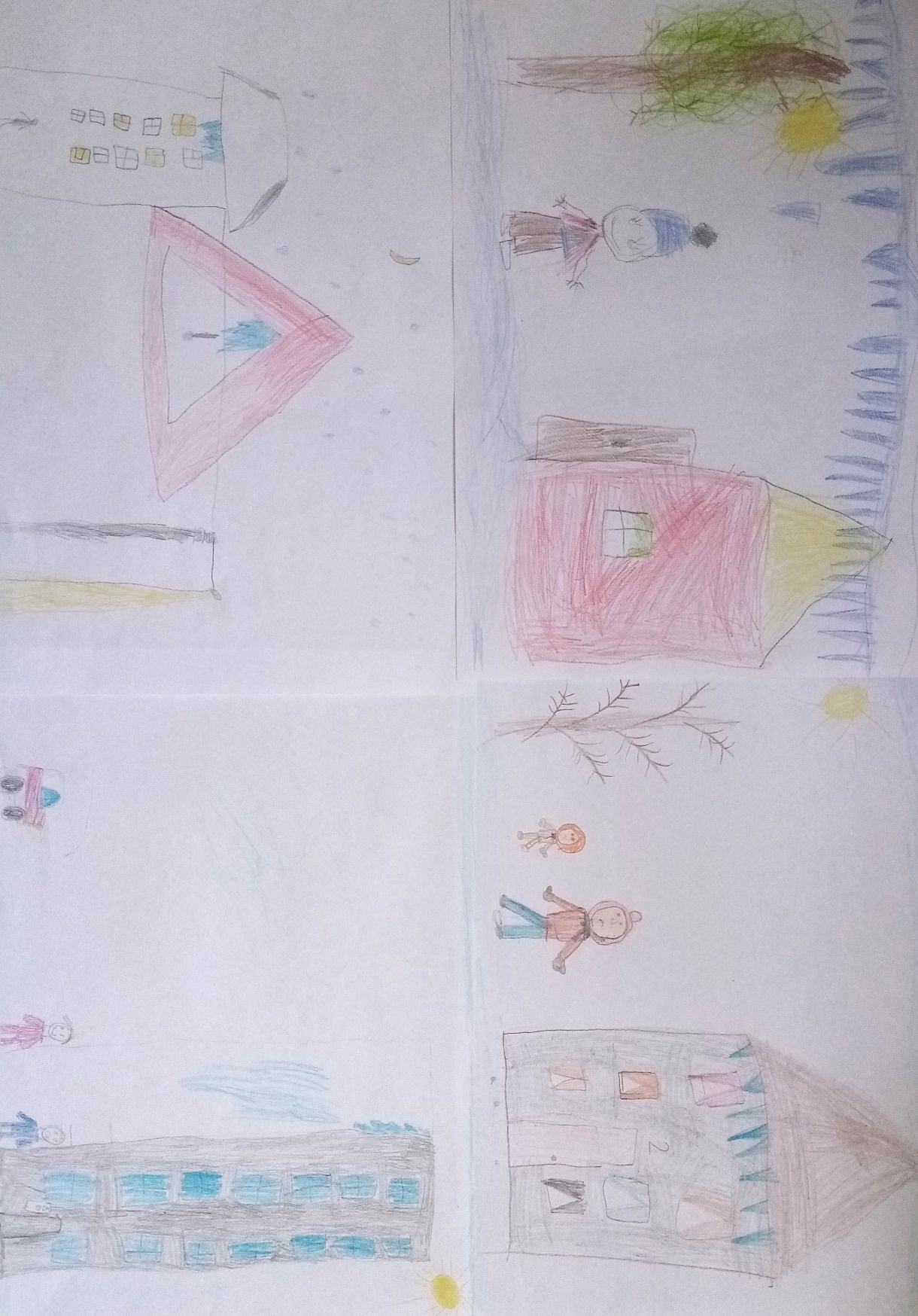 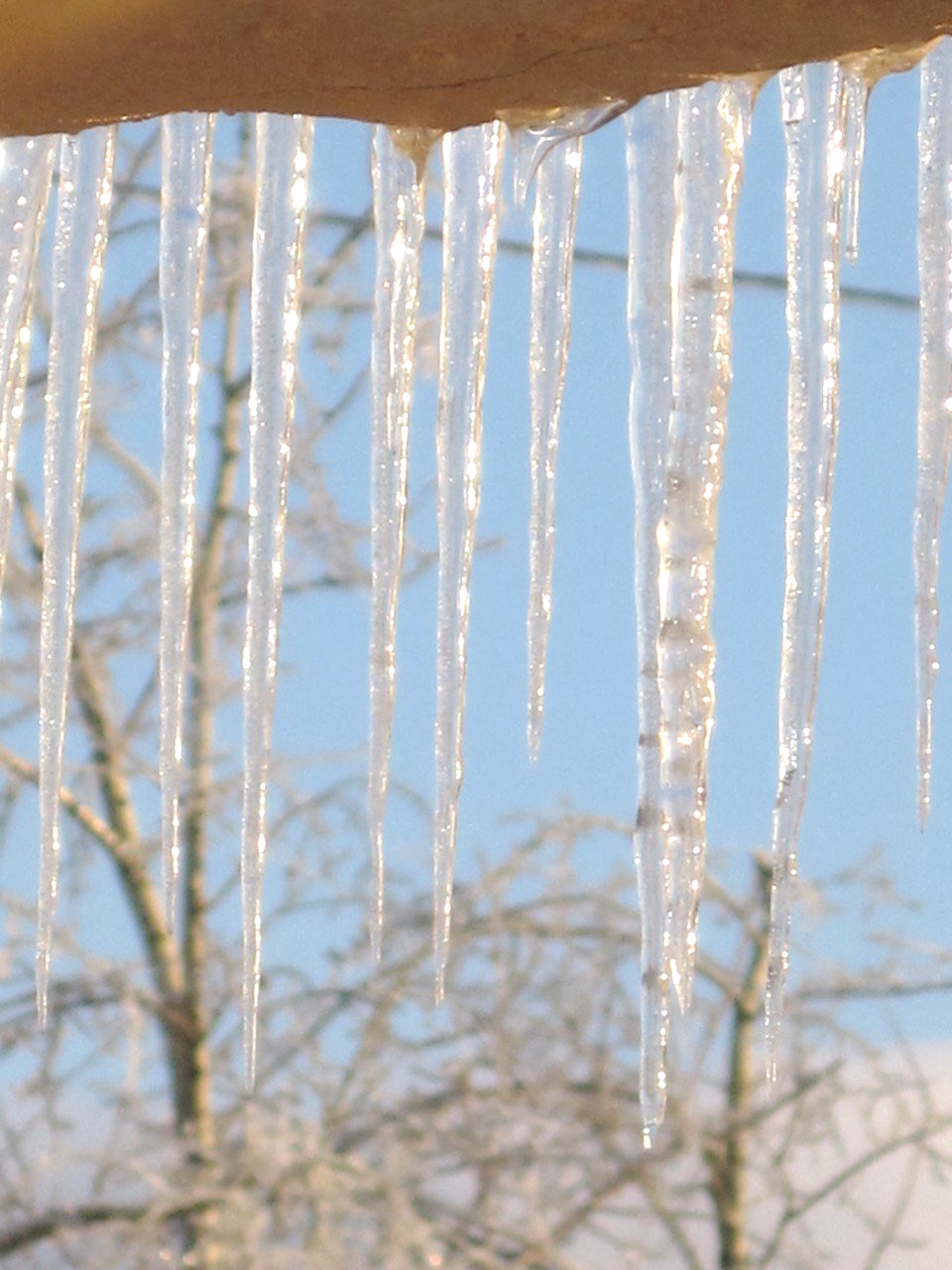 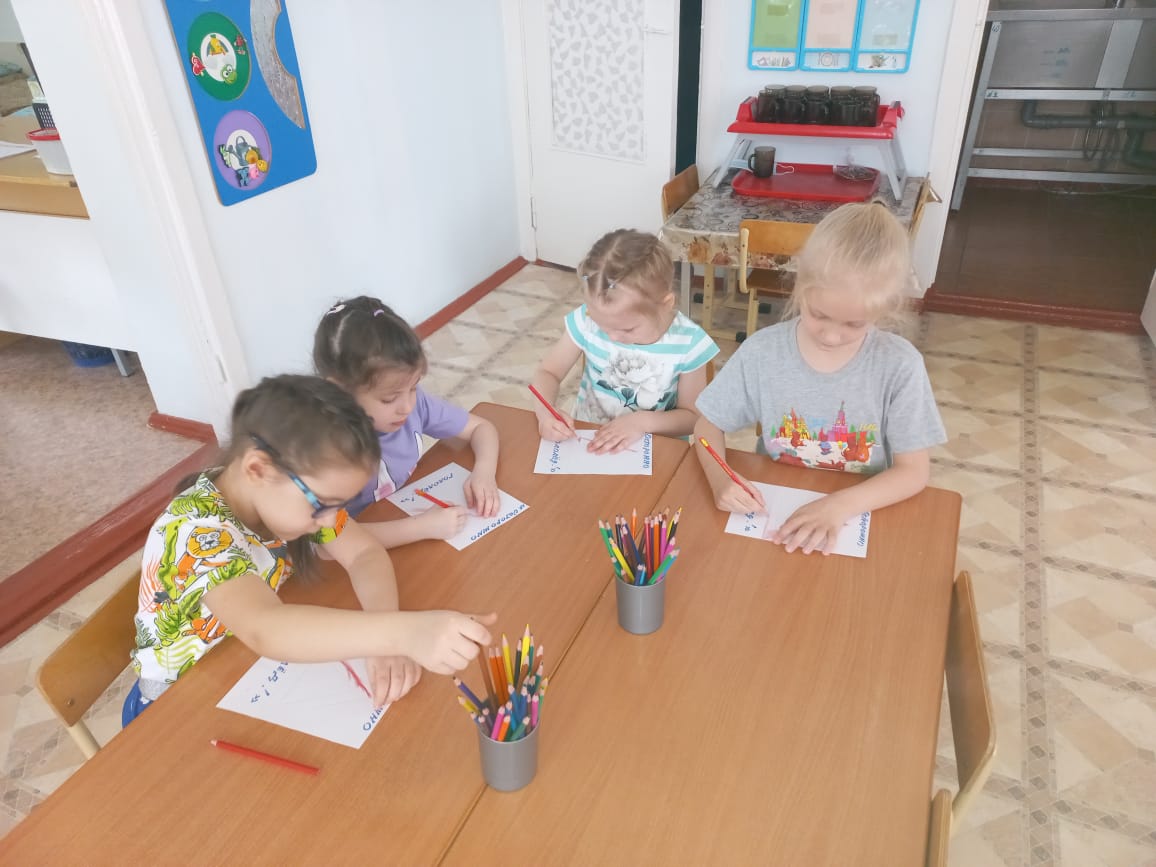 Рисунки детей на тему «Осторожно! Гололёд!» (9 группа)
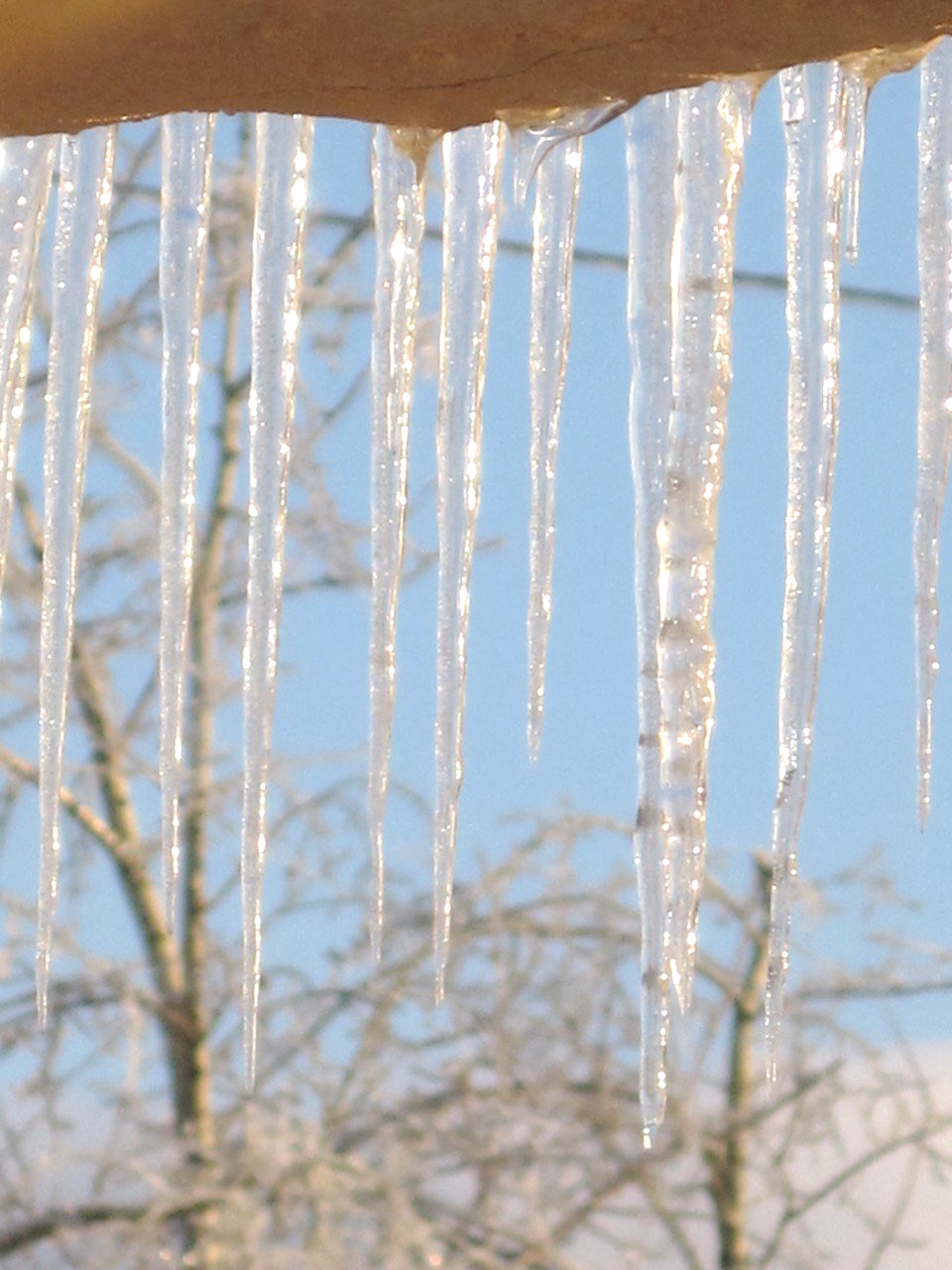 День 3. «Осторожно!  Тонкий лёд!»
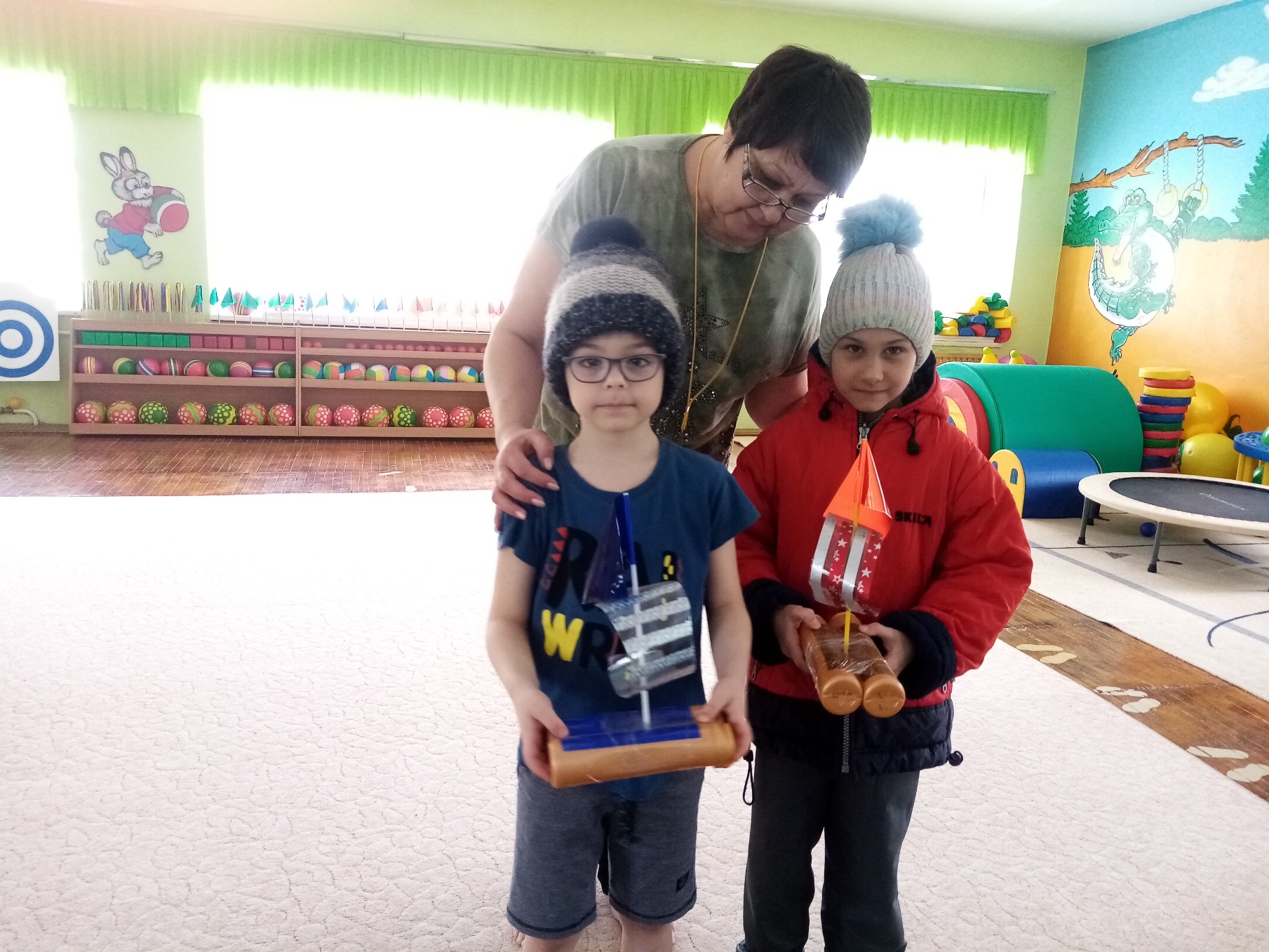 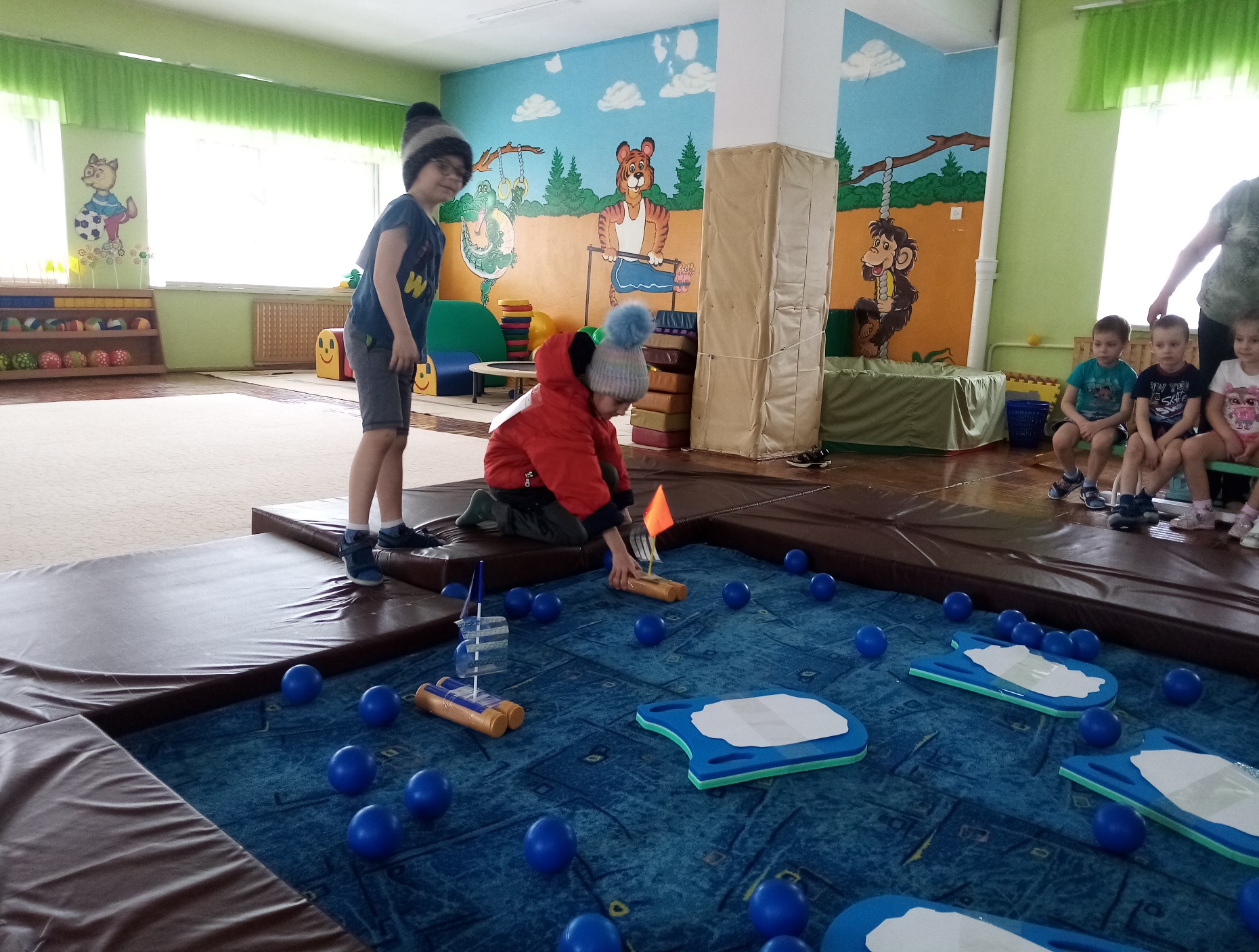 Инсценировка опасных ситуаций 
«дети У водоёма весной»
1
2
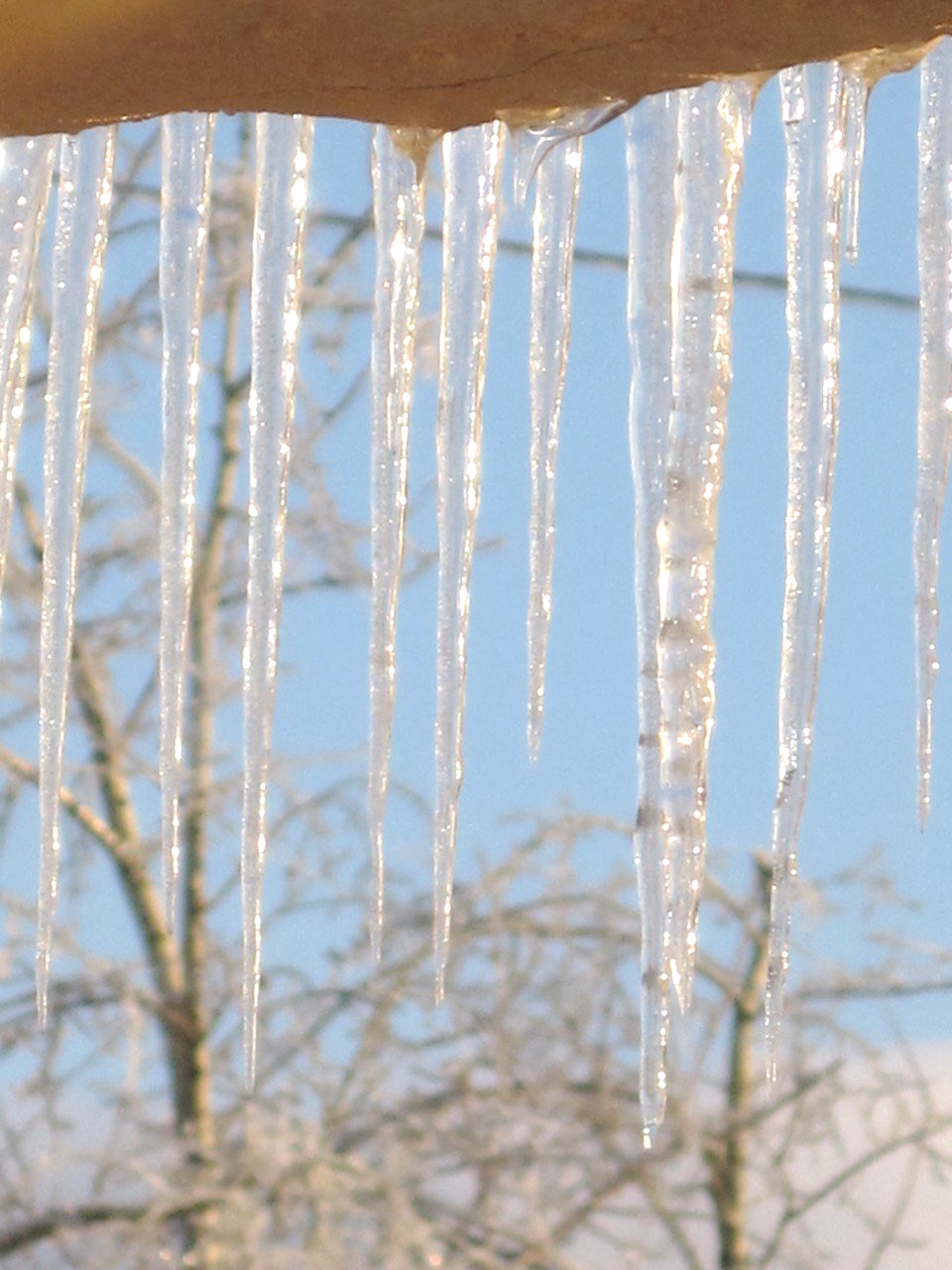 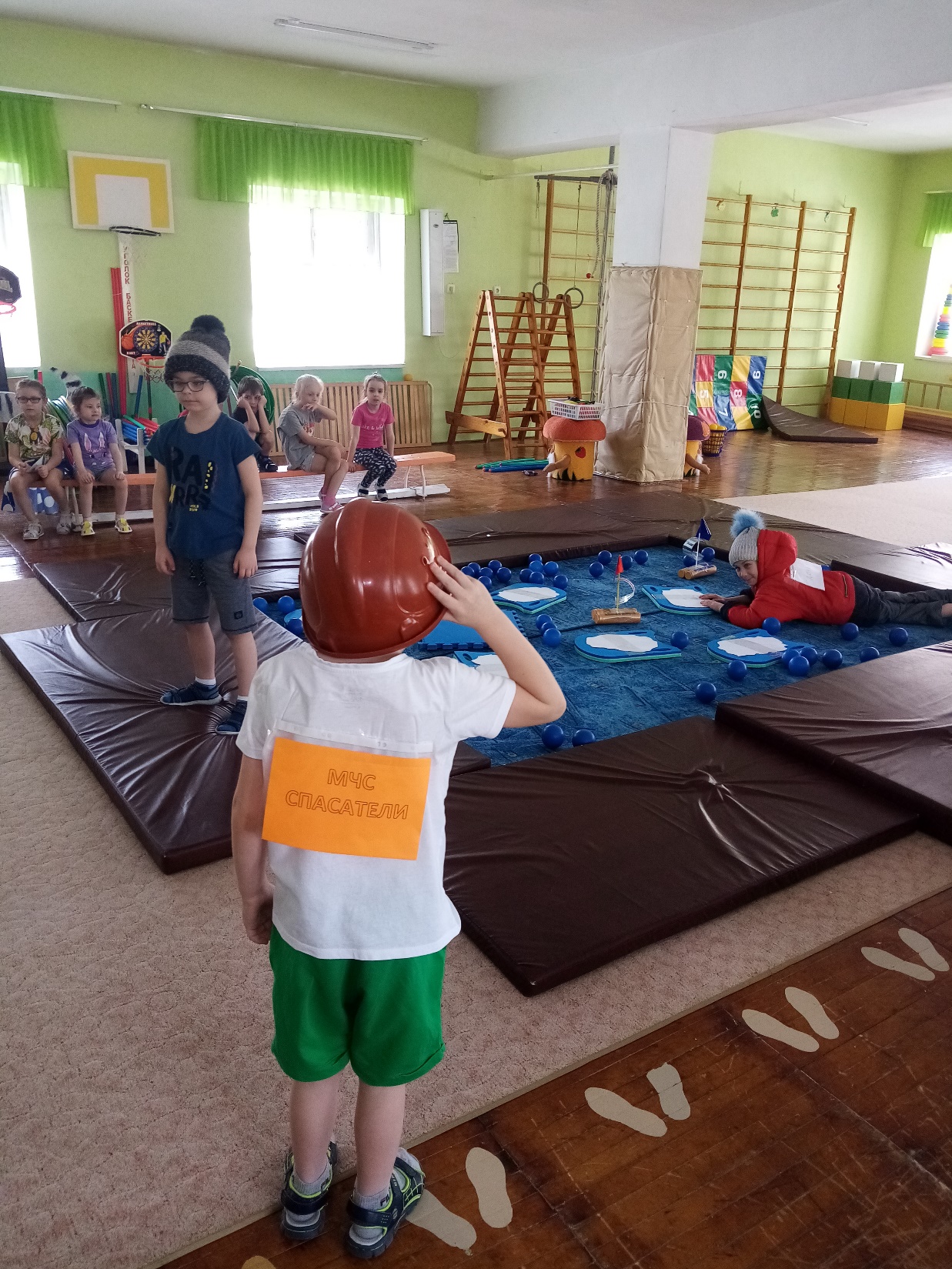 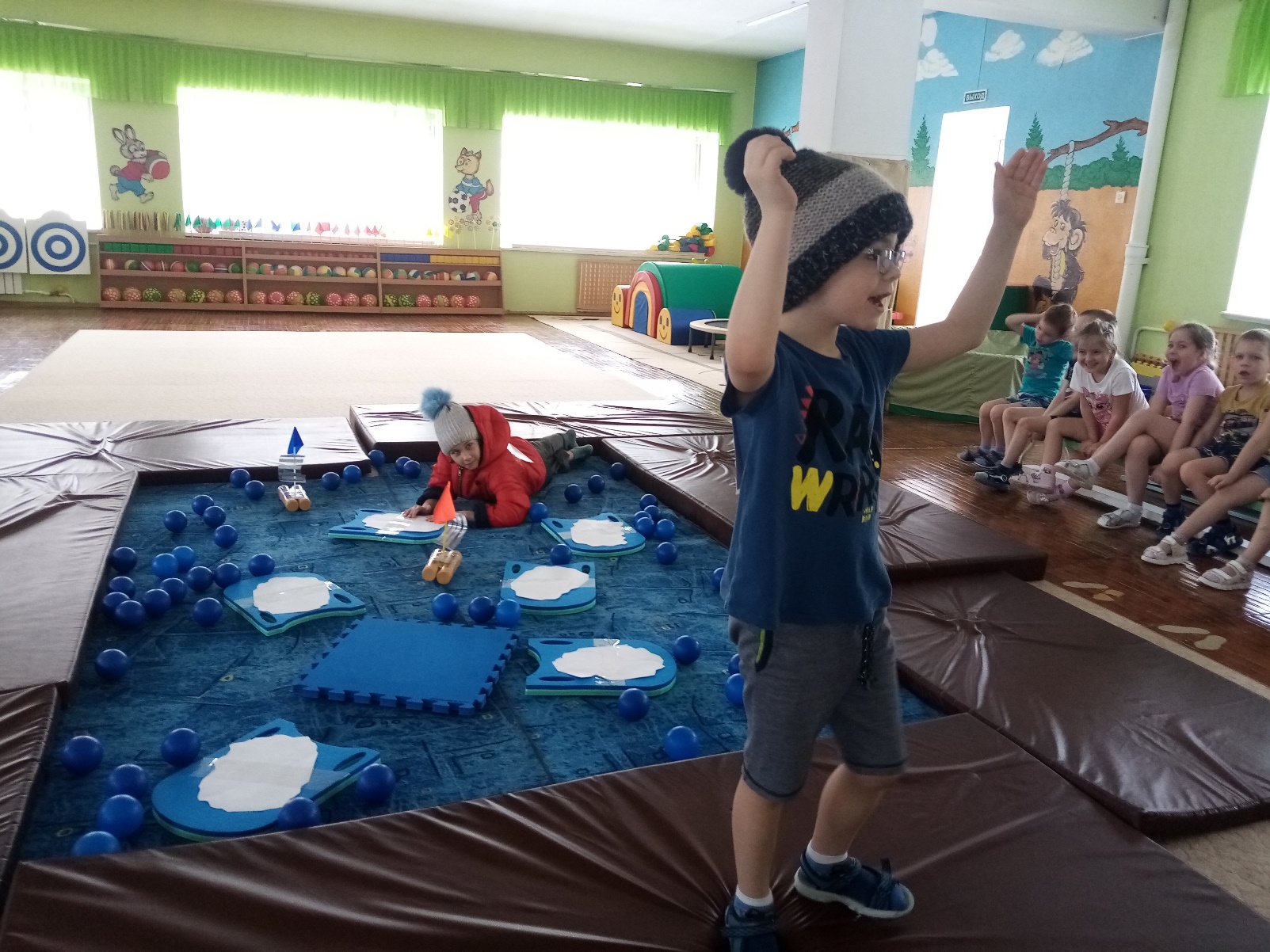 3
4
«Зовём на помощь»
«Случилась беда: Ребёнок провалился под лёд. Что делать?»
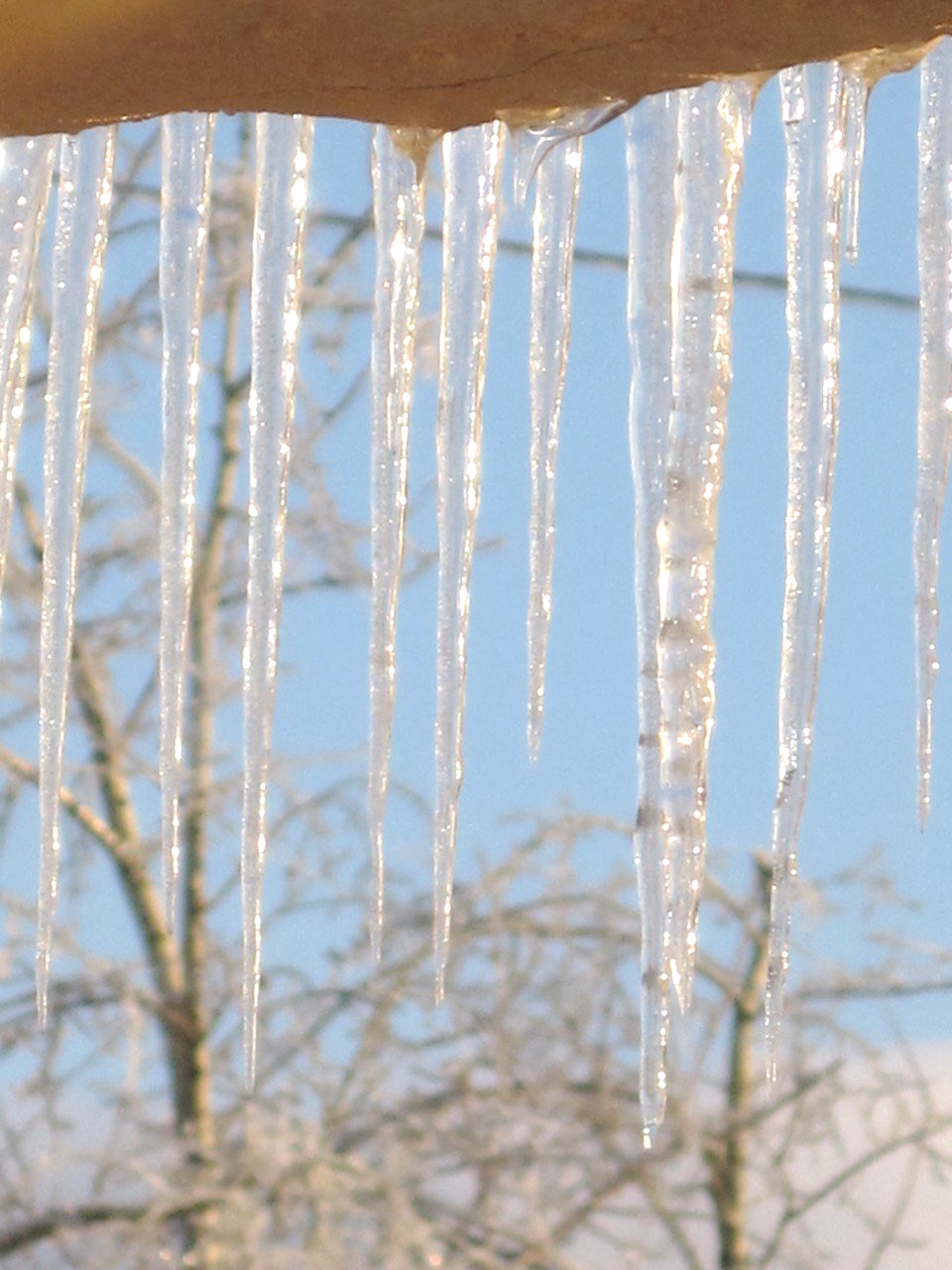 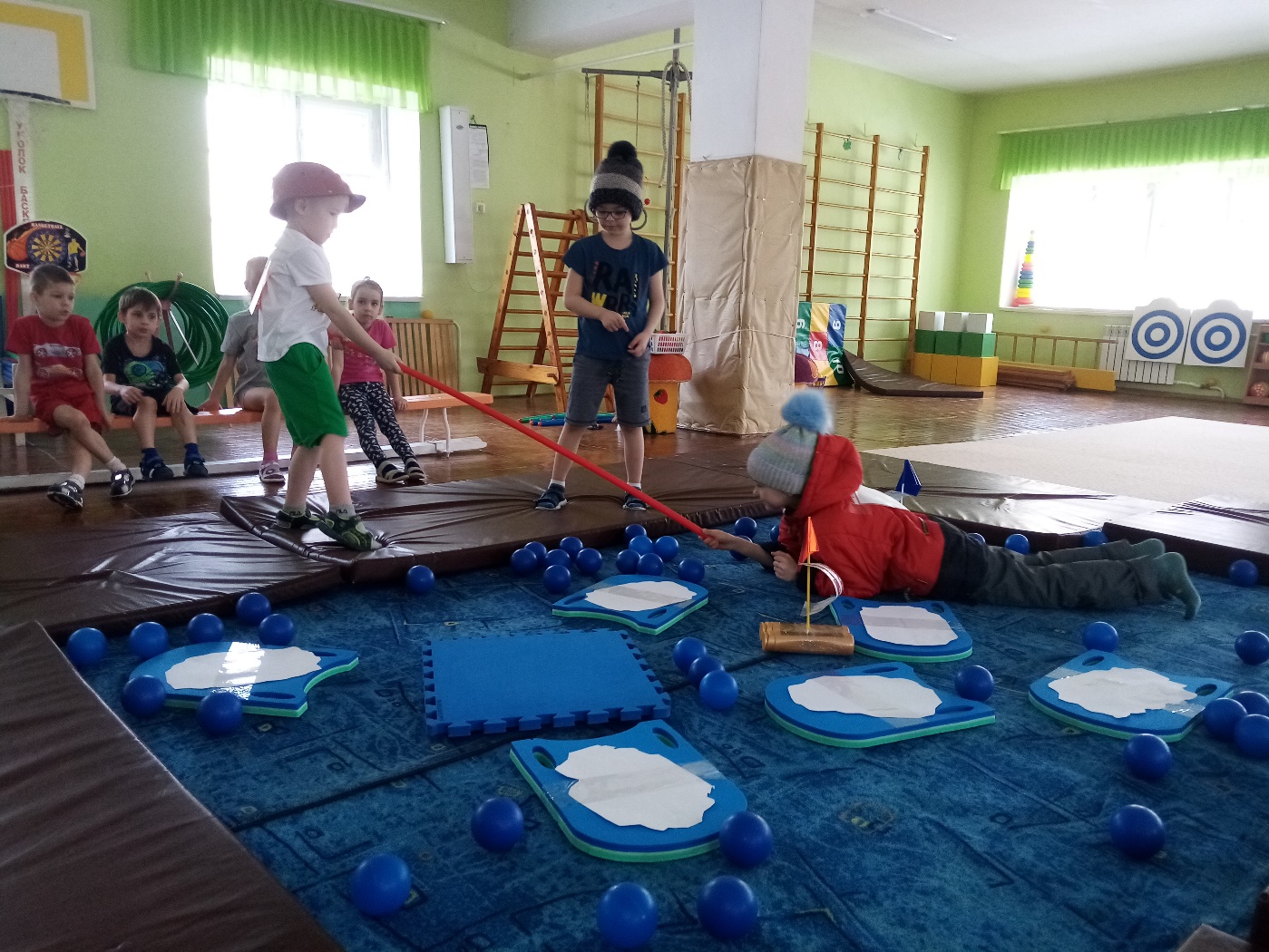 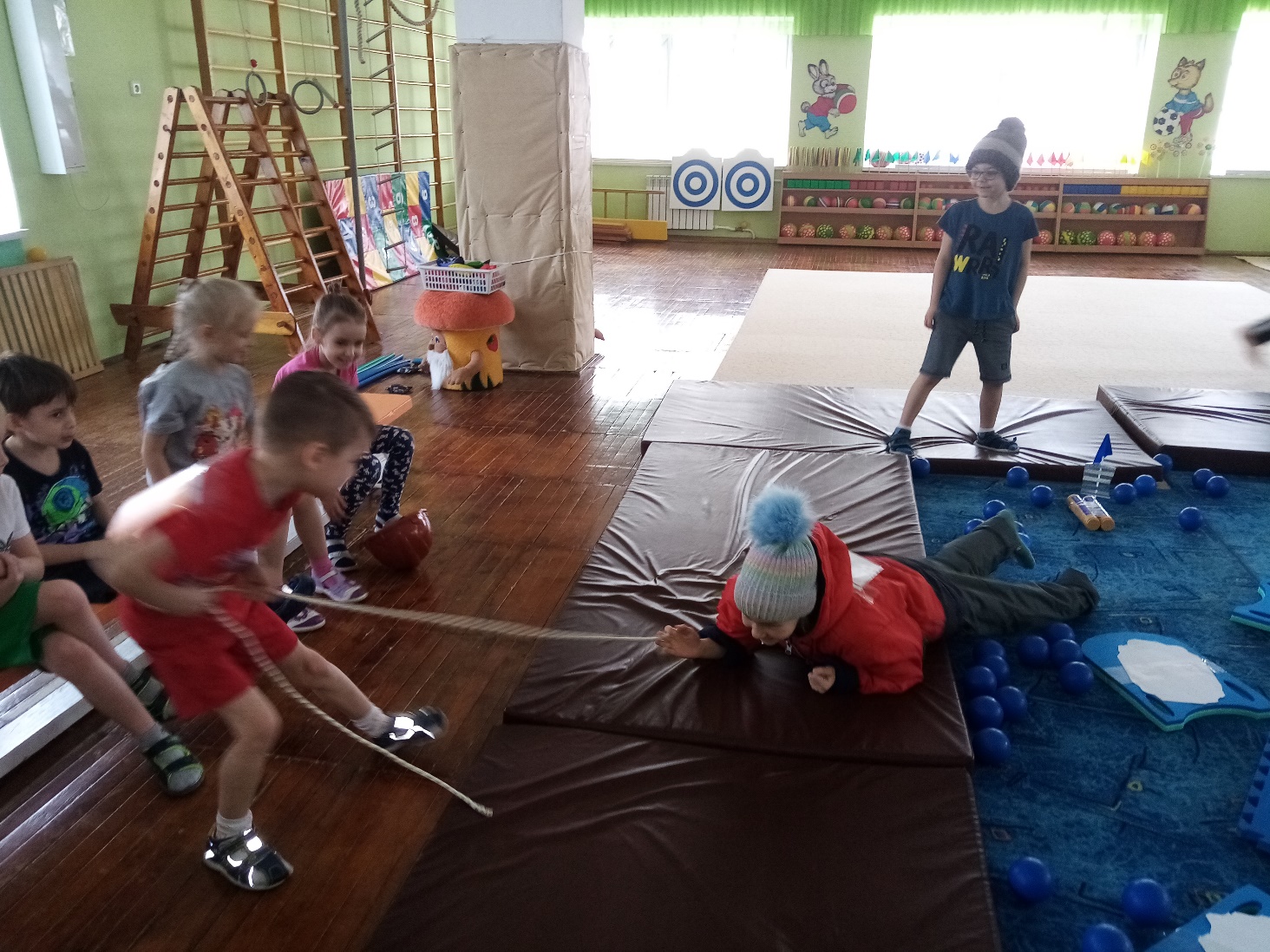 5
6
«как можно выбраться из воды, если провалился под лёд. 
Разные способы»
«Случилась беда: Ребёнок провалился под лёд. Что делать?»
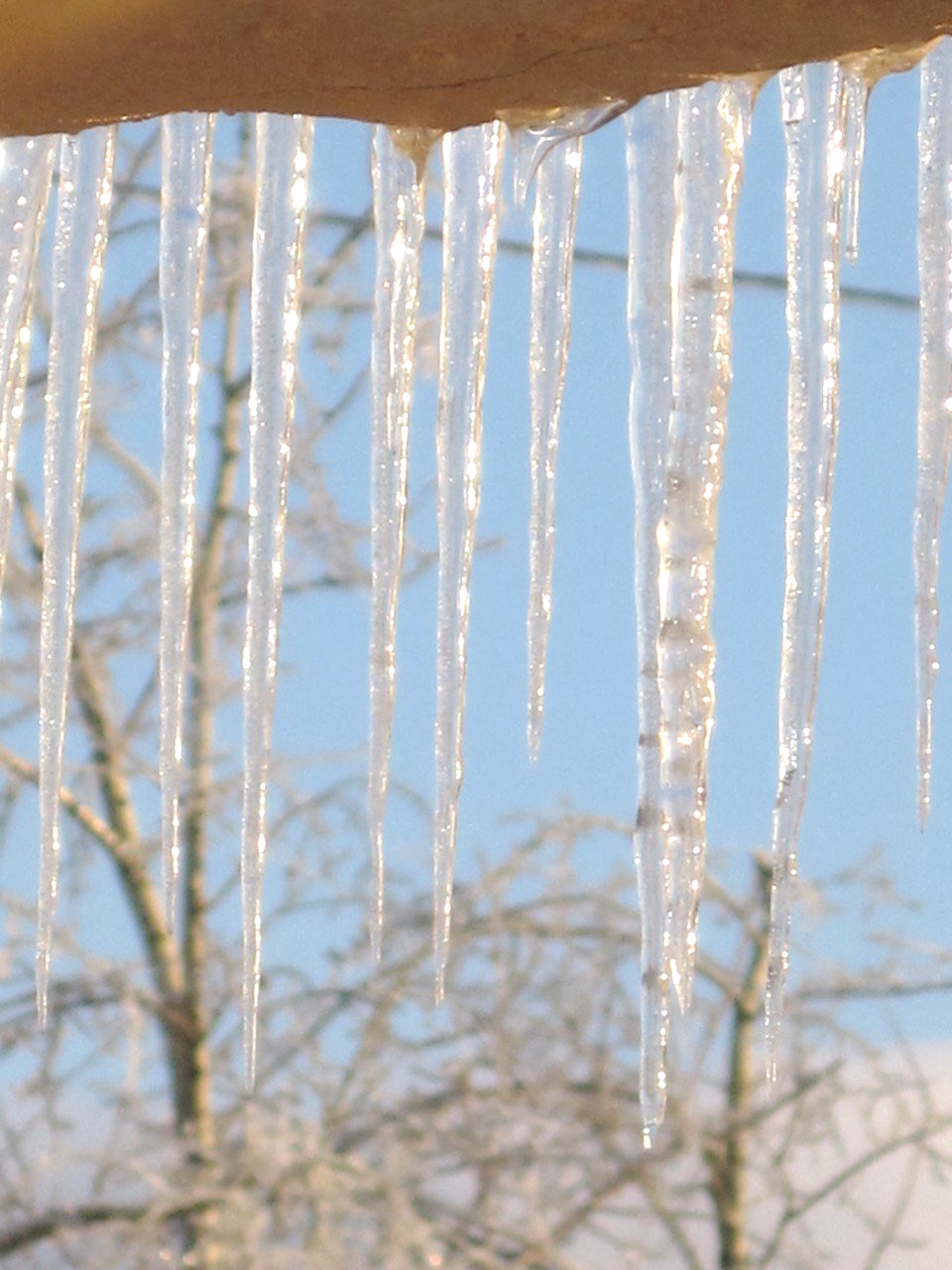 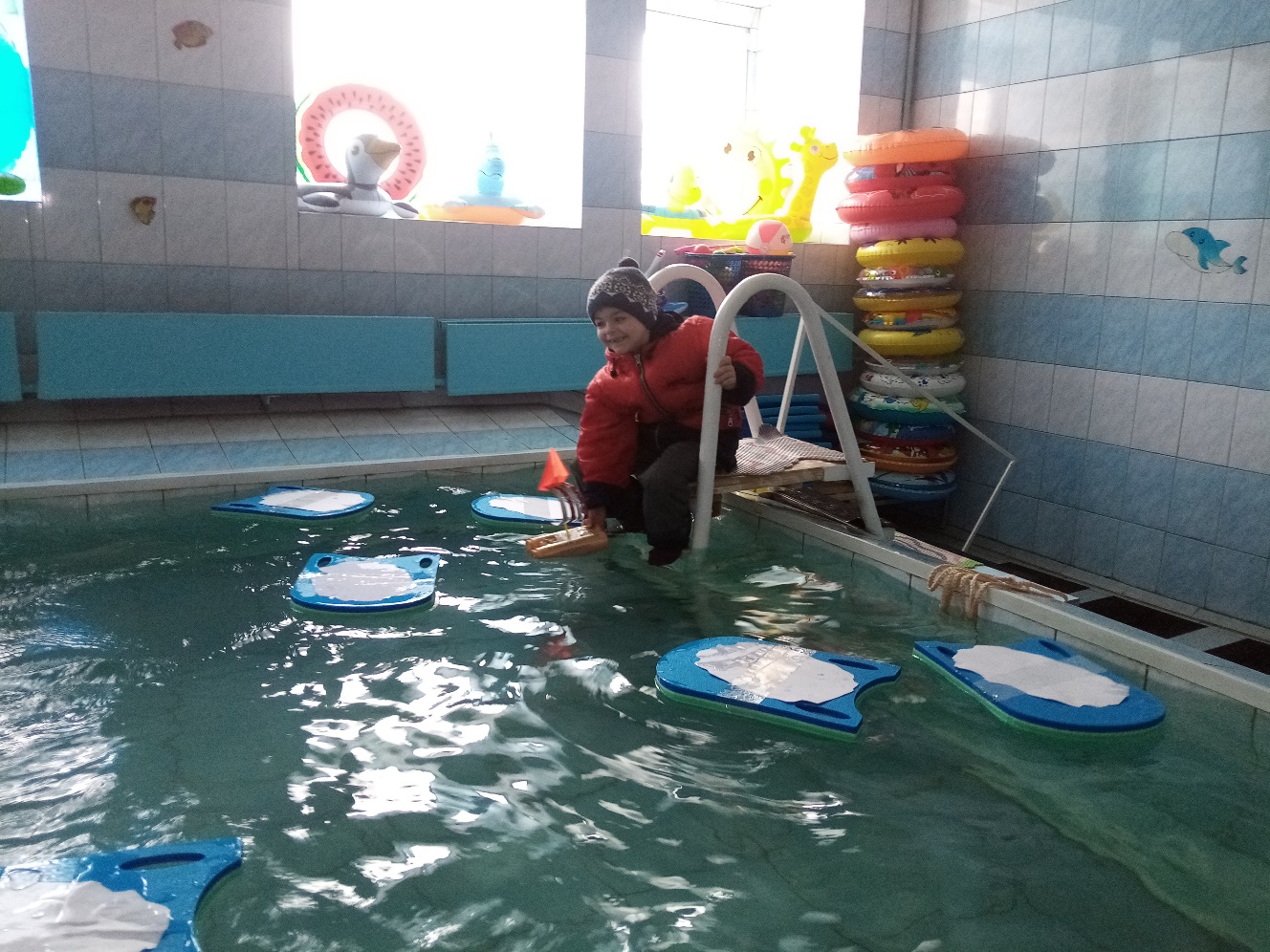 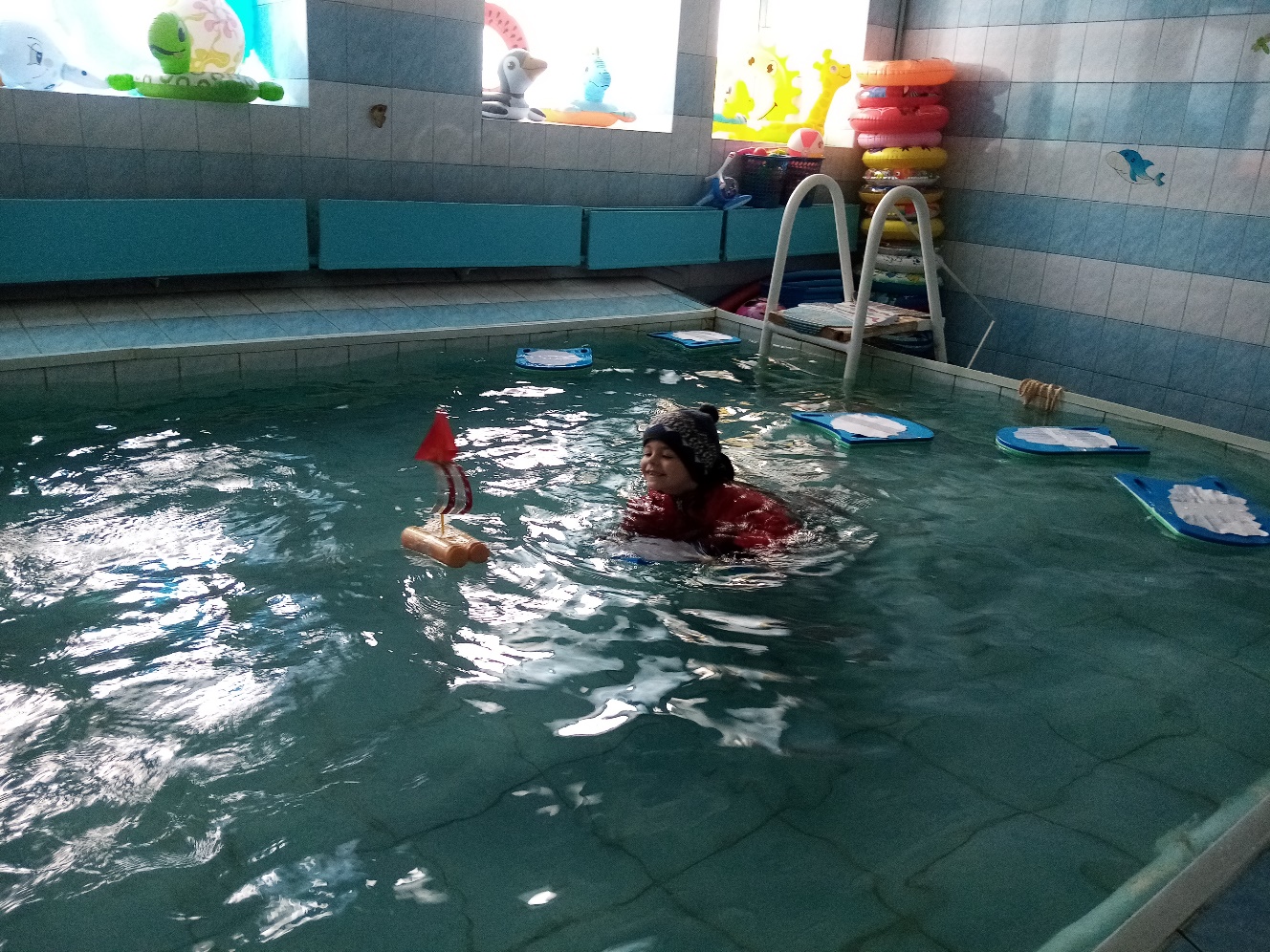 2
1
Игра-ситуация (в бассейне)
«Осторожно. Тонкий лёд!»
«Случилась беда: Ребёнок провалился под лёд. Что делать?»
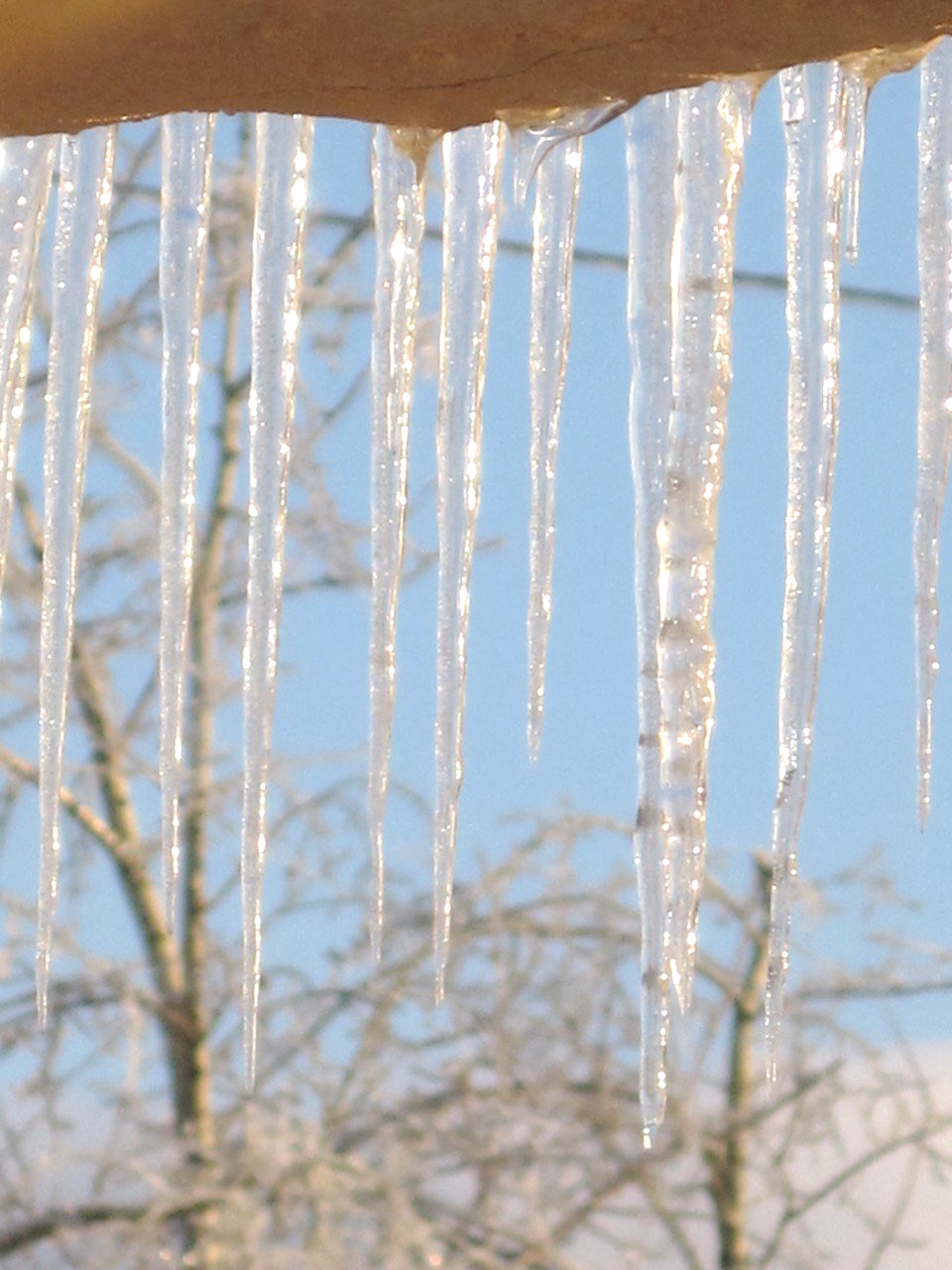 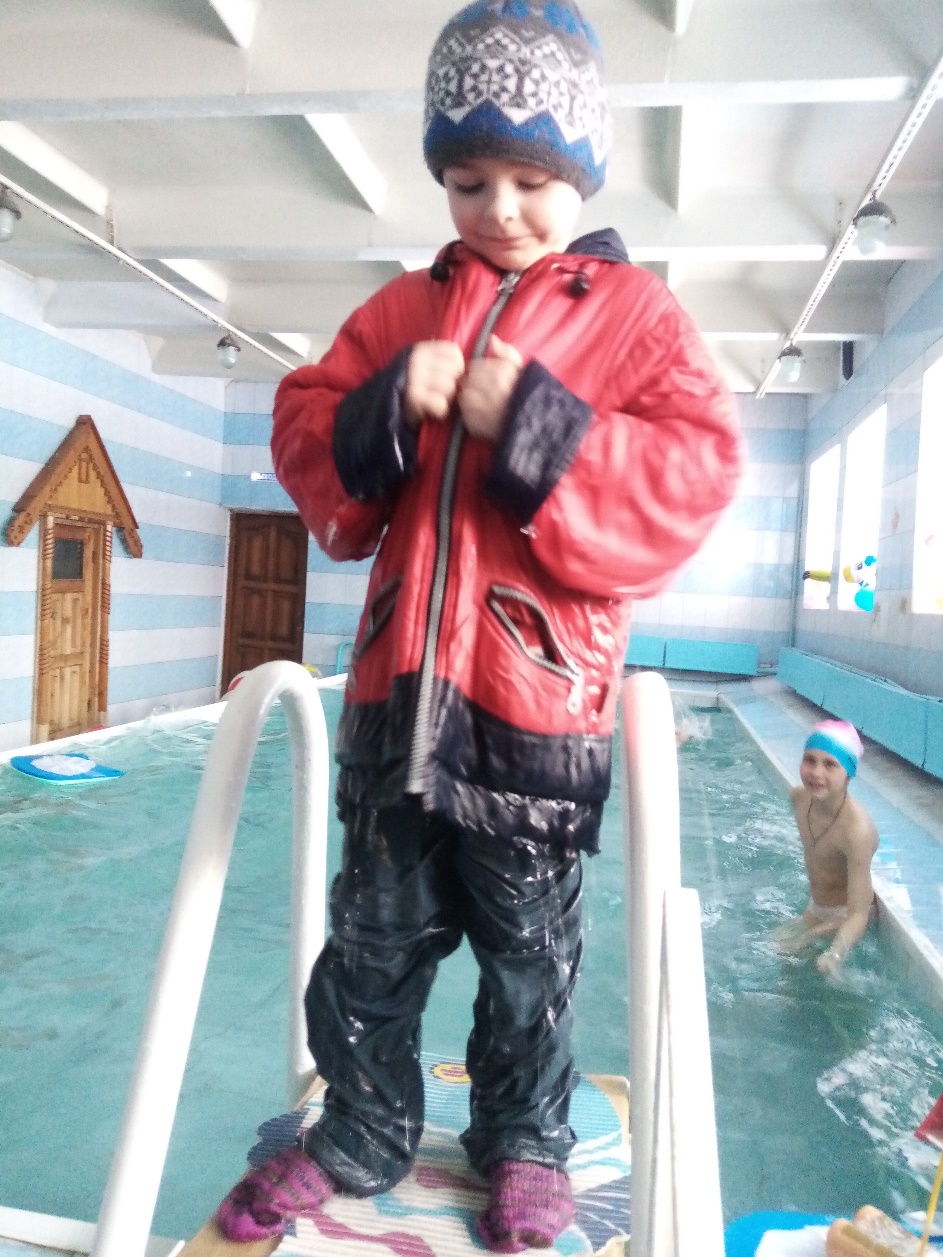 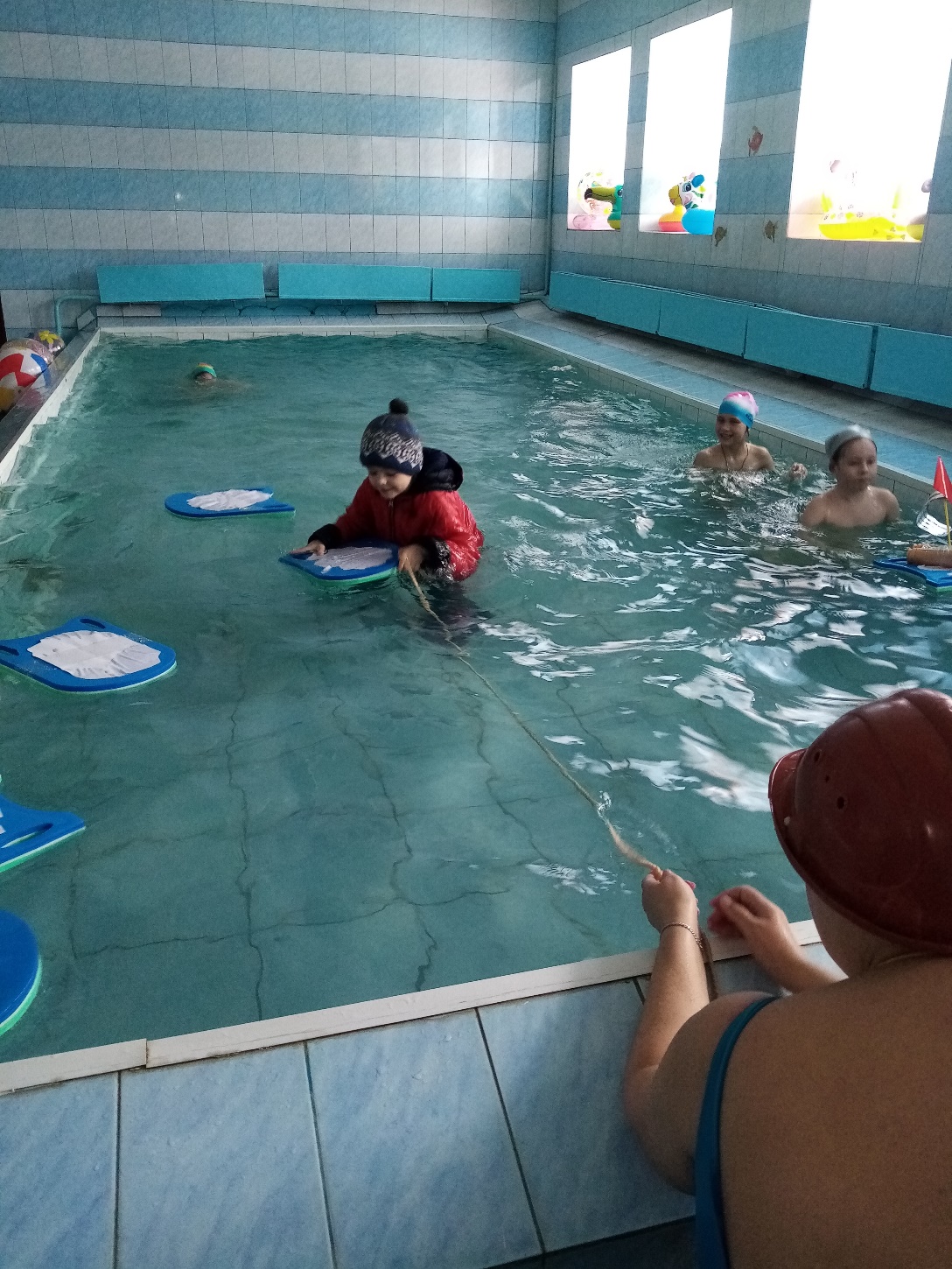 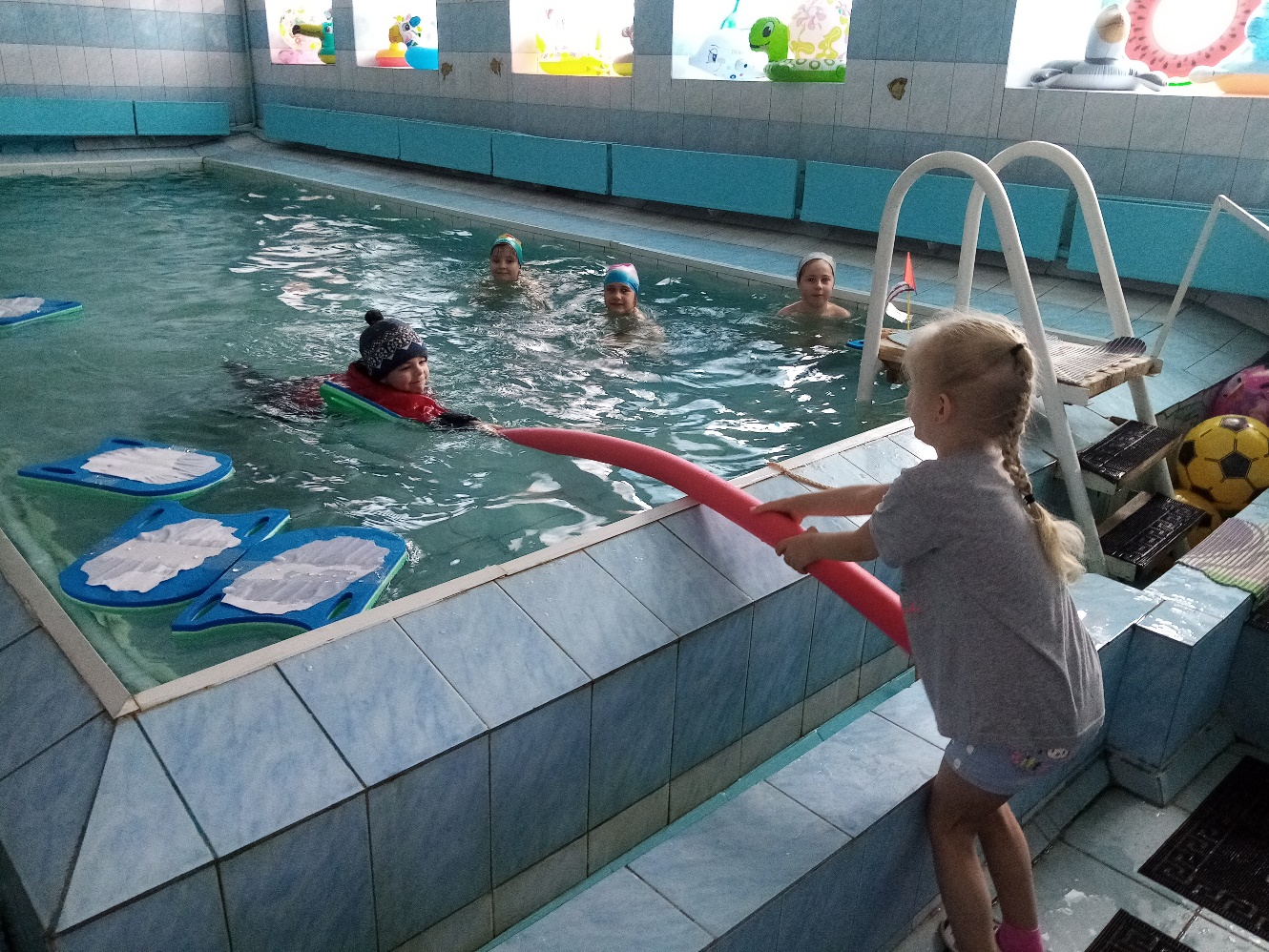 3
5
4
Выбраться Поможет веревка или палка.
Потом нужно выжать одежду и поспешить в теплое место
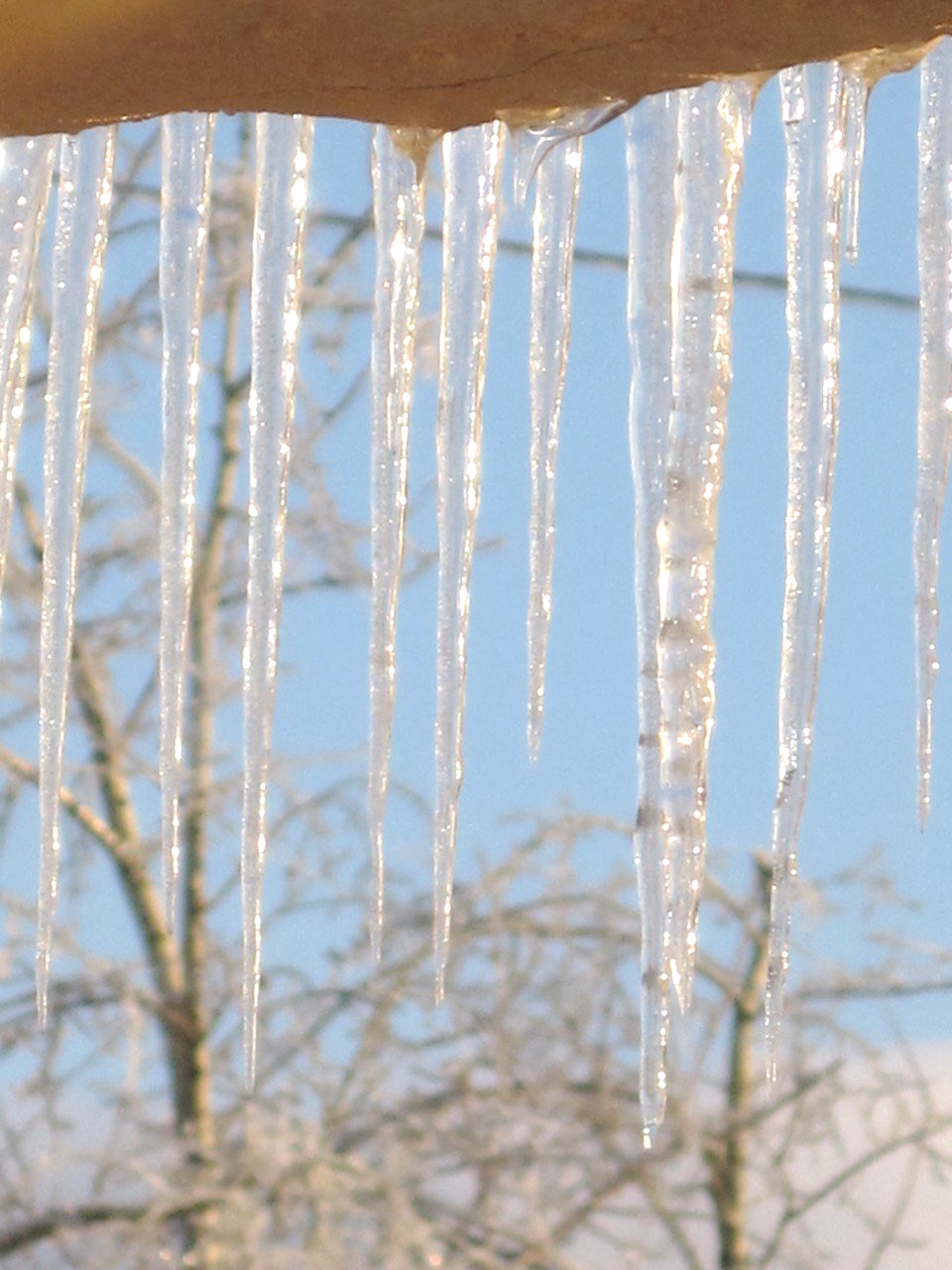 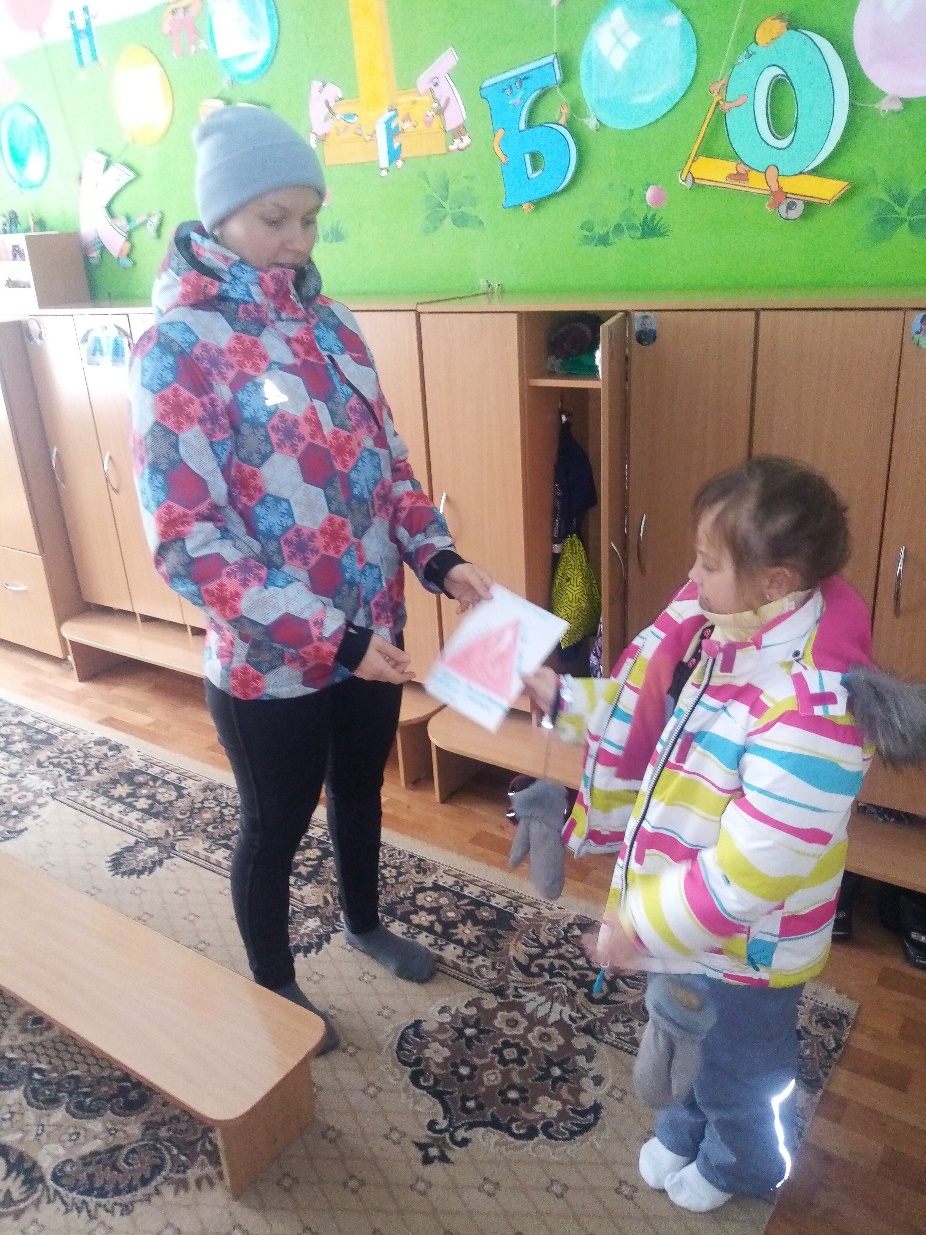 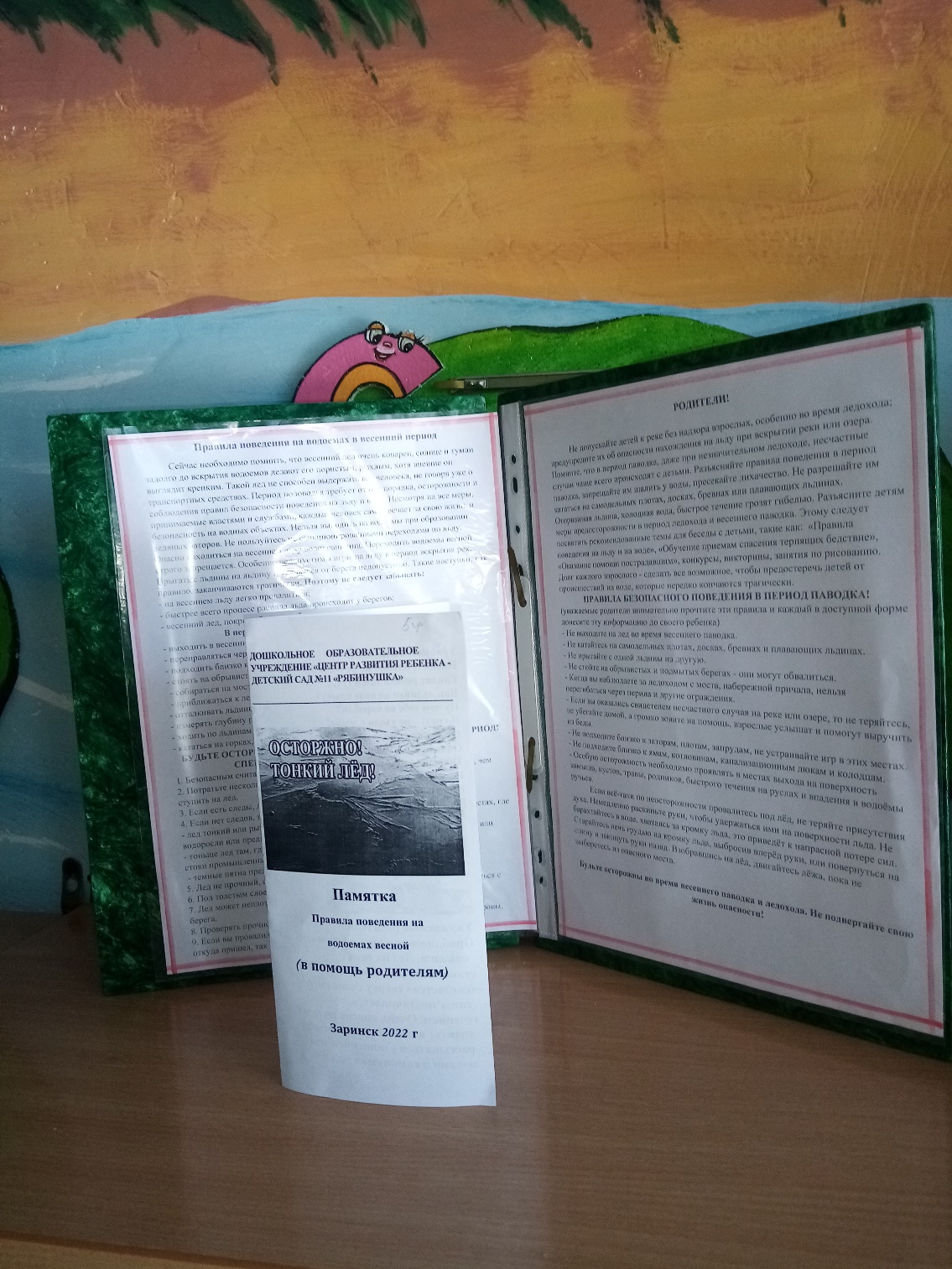 Памятка для родителей  
«оказание первой помощи потерпевшим бедствие на воде весной»
«Безопасно наблюдаем ледоход на реке»
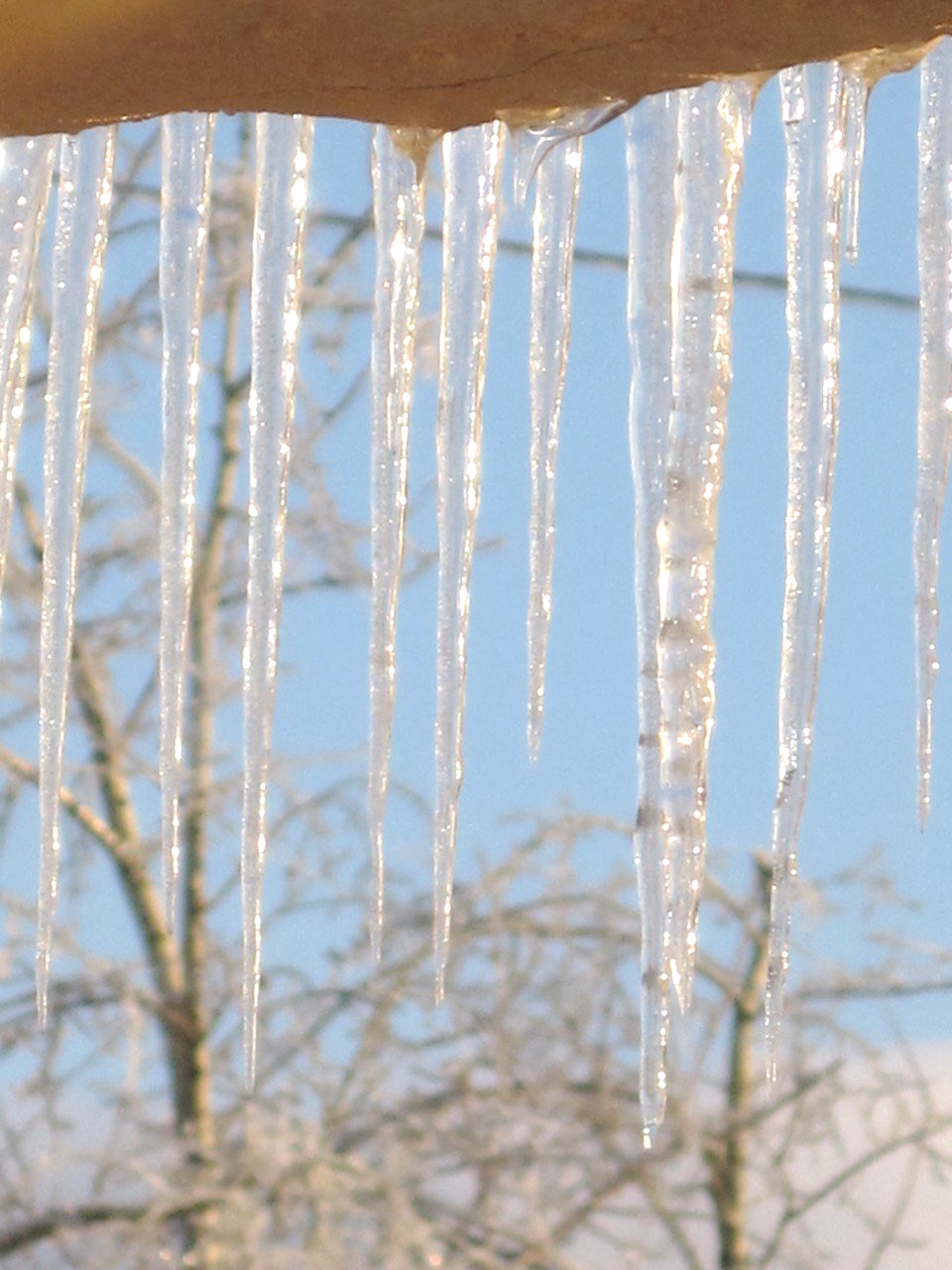 День 4. «Осторожно!  Простуда!»
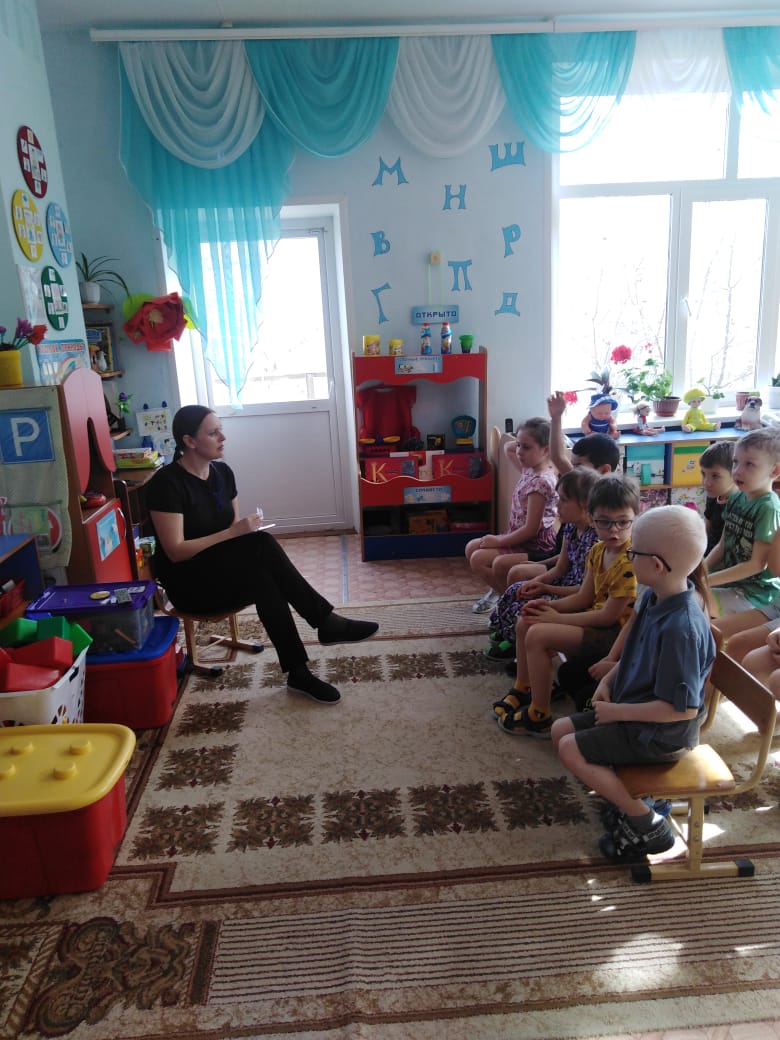 Составление рассказа из личного опыта 
«Какое у меня здоровье, и как я о нем забочусь». интервьюирование
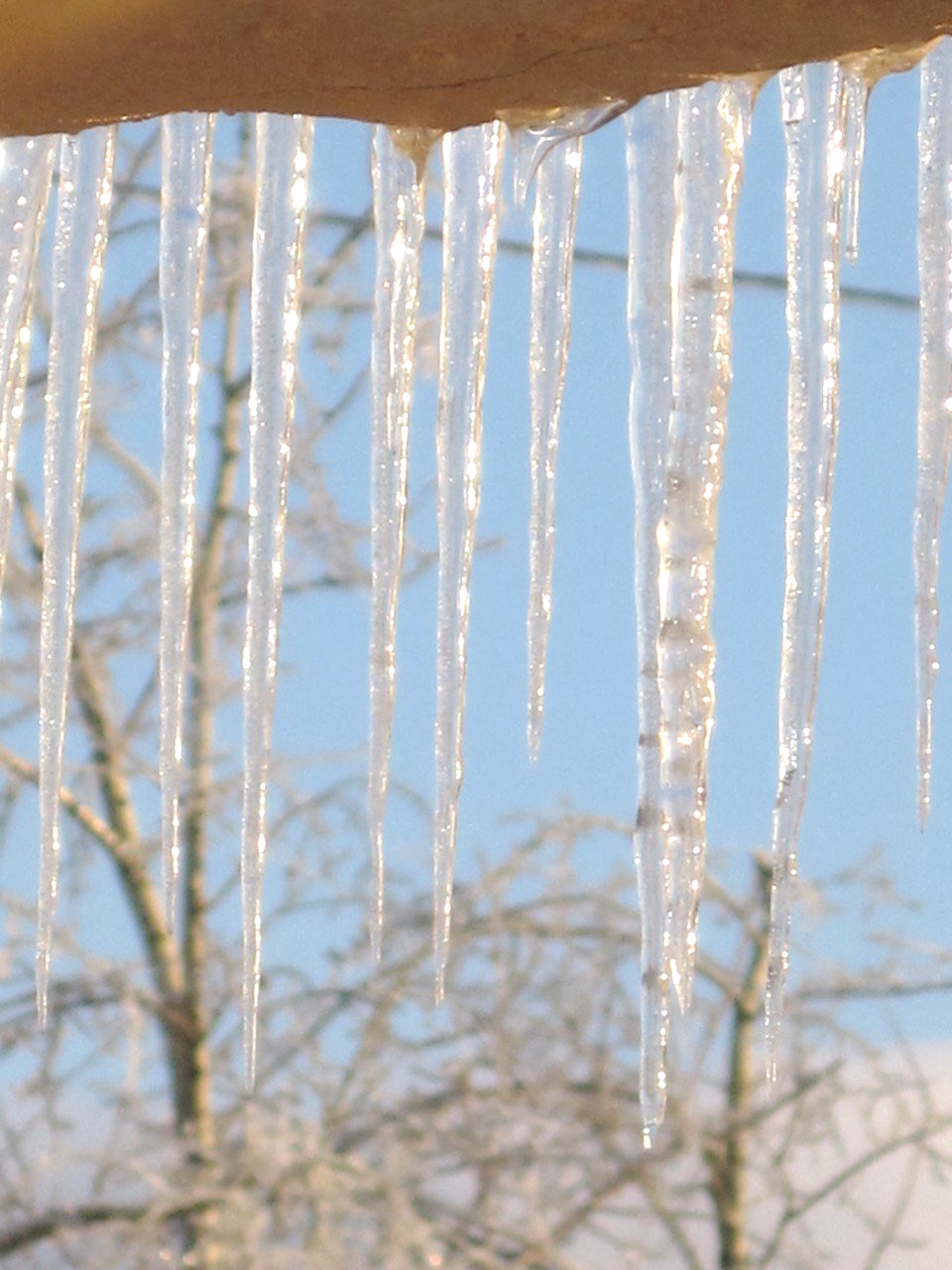 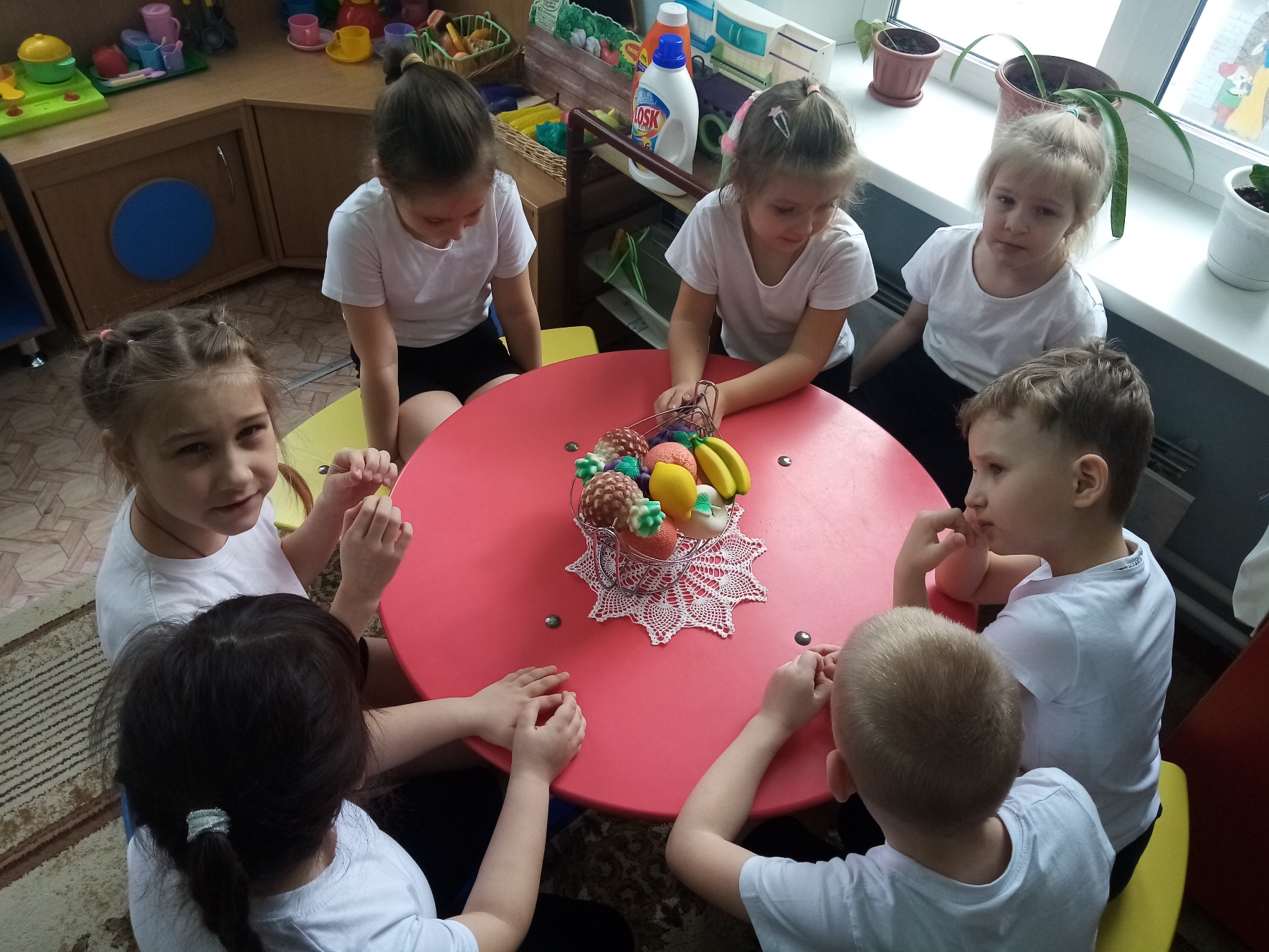 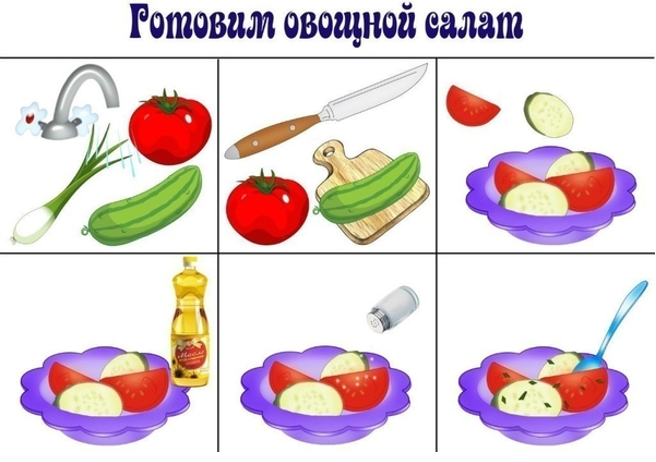 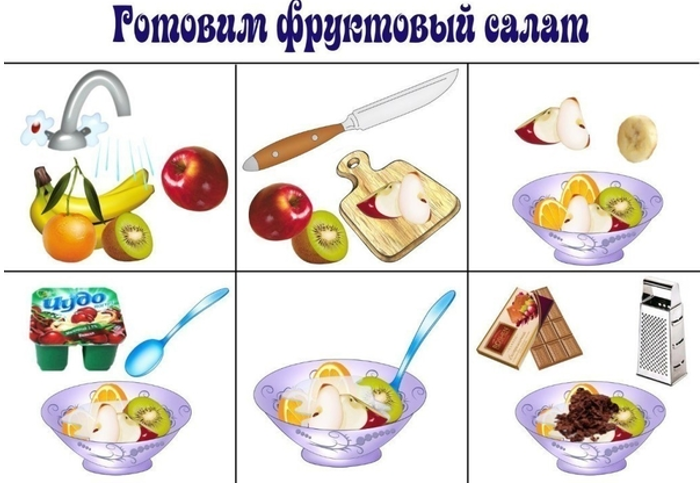 «Вкусные истории»
Дети поделились Рецептами витаминных салатов
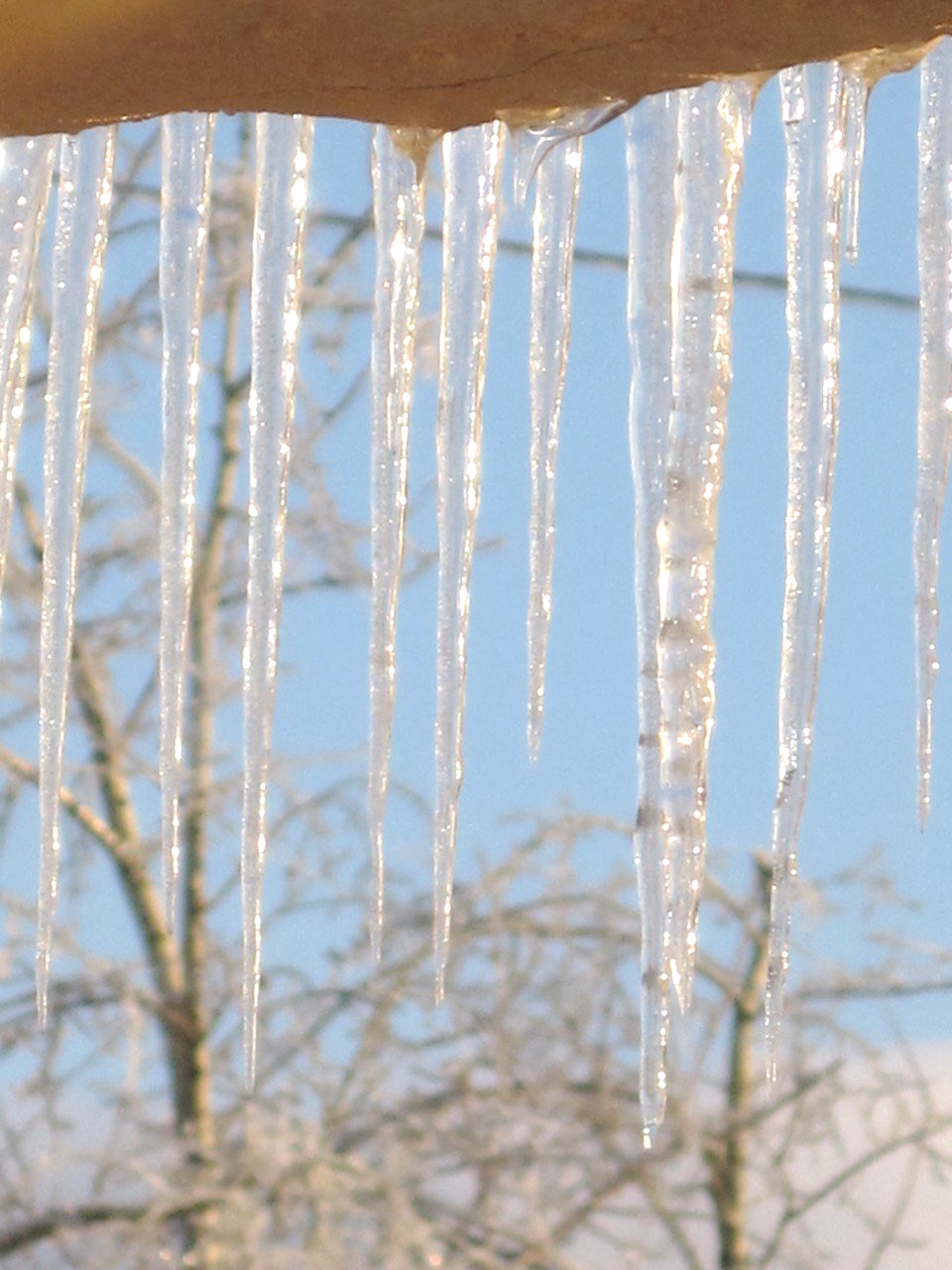 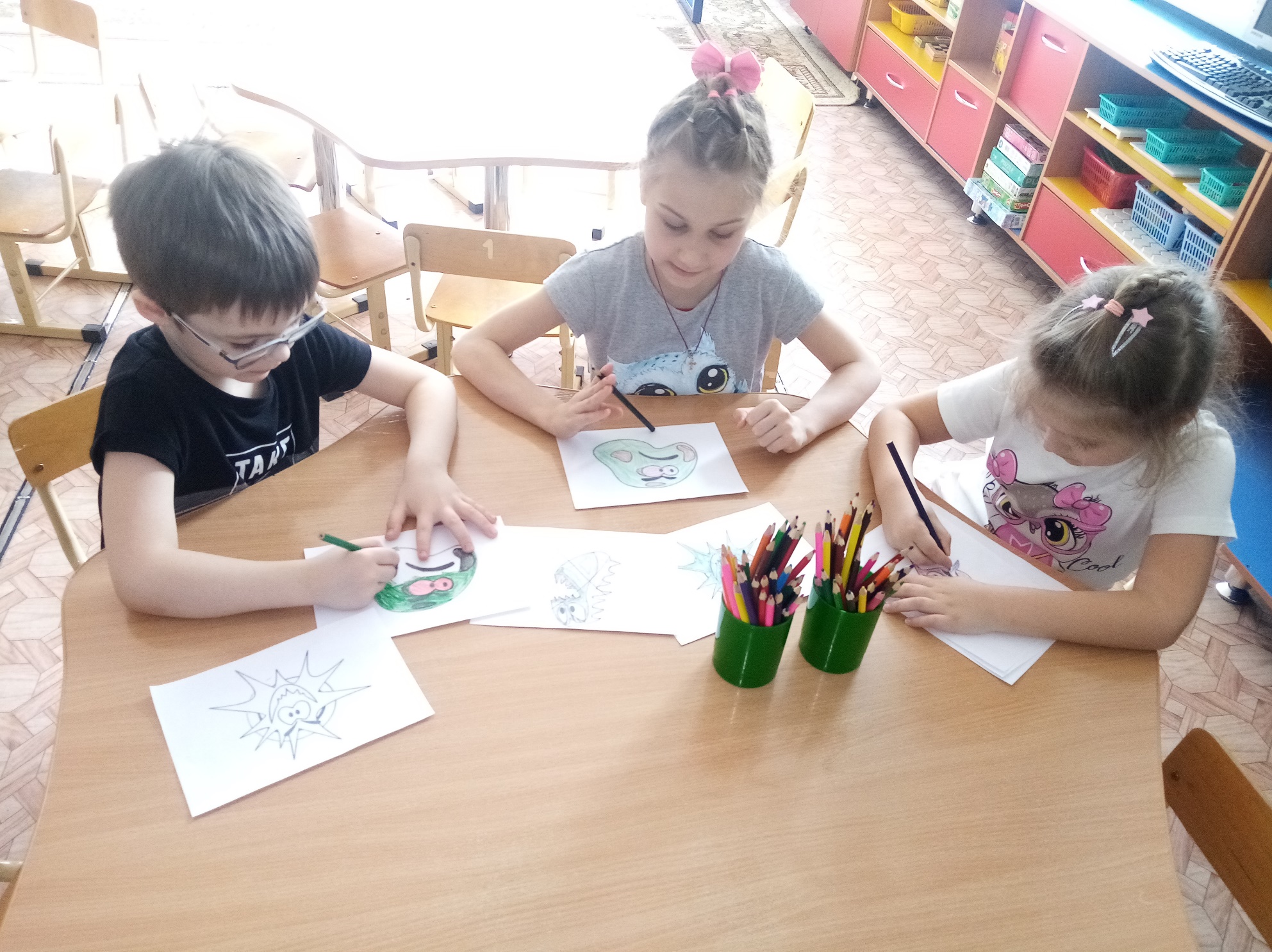 Раскрашивание раскрасок 
«вирусам, бактериям, микробам – нет»
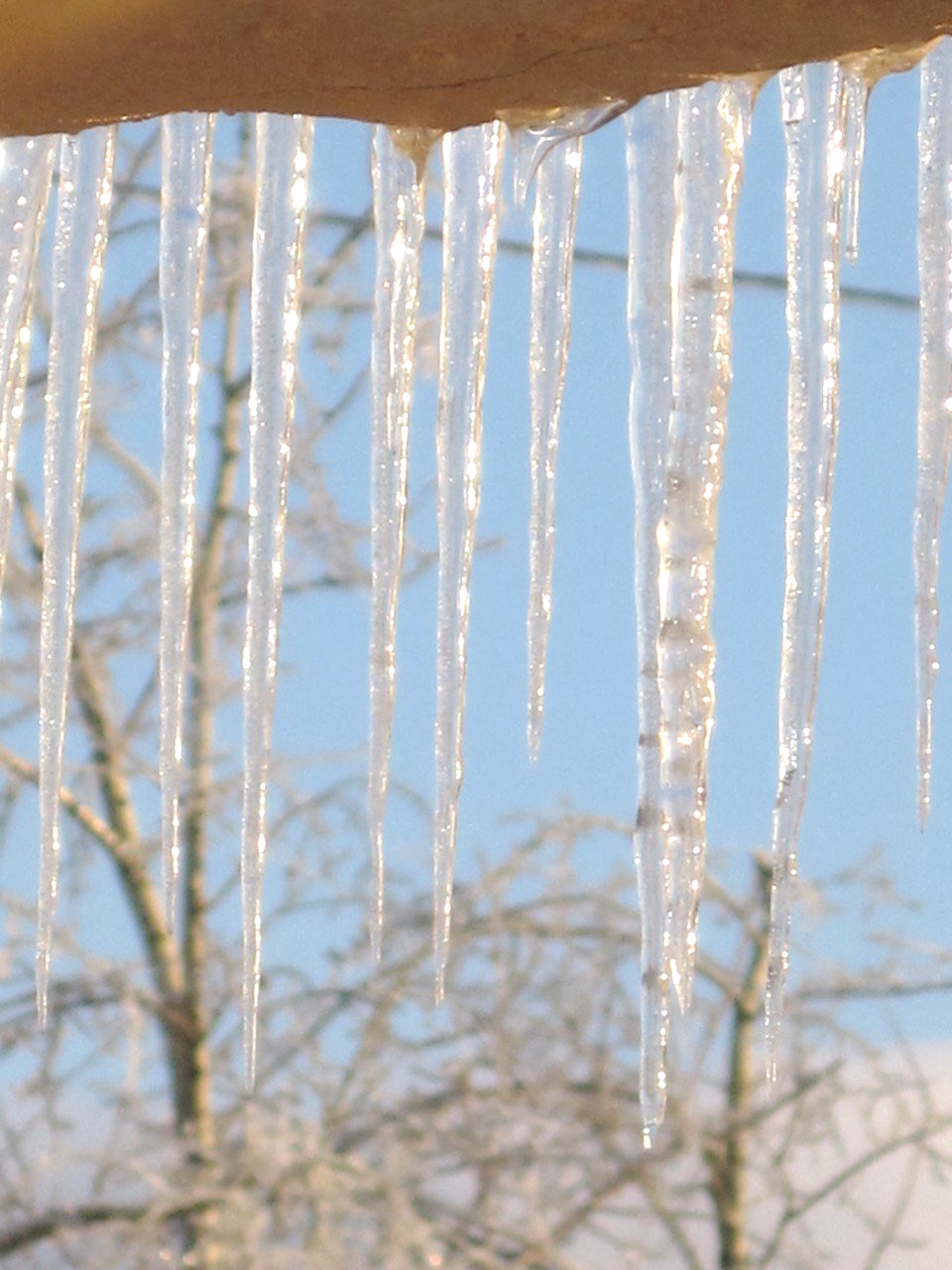 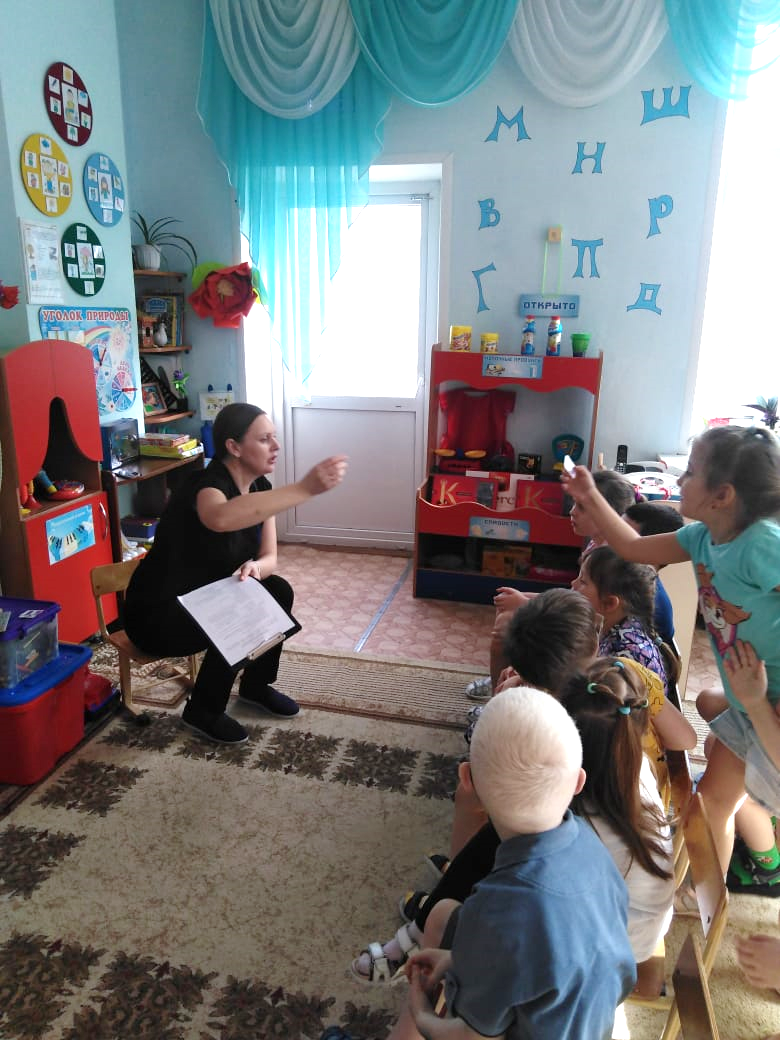 День 
последний. «Подводим 
итоги!»
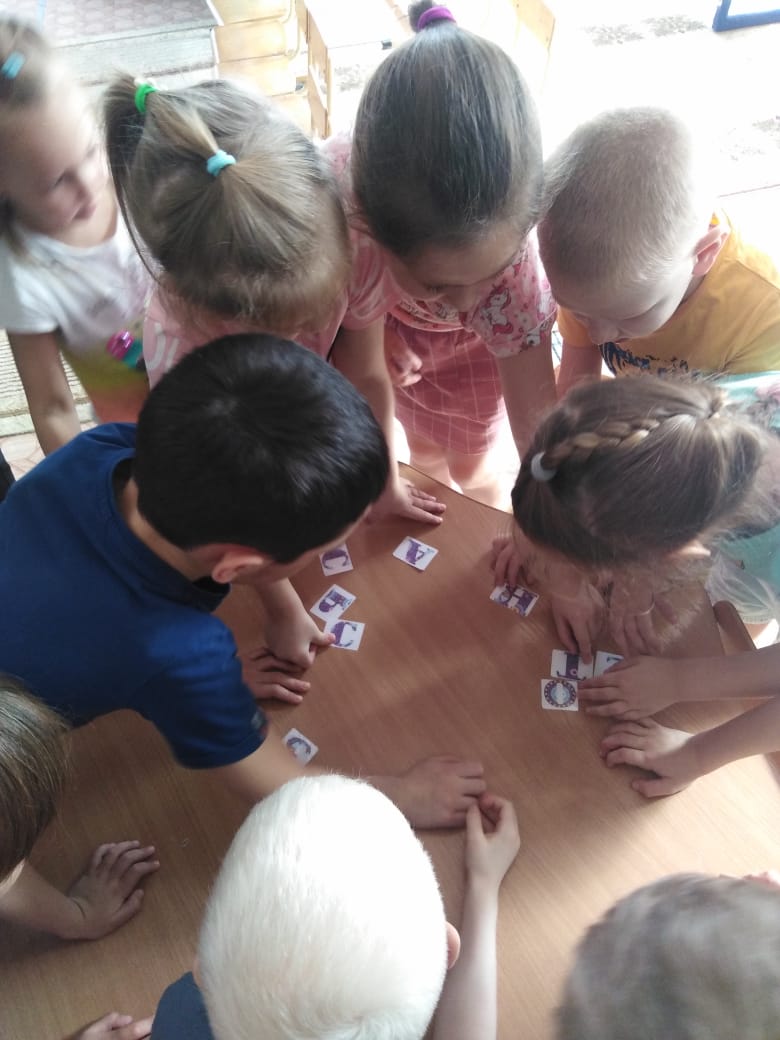 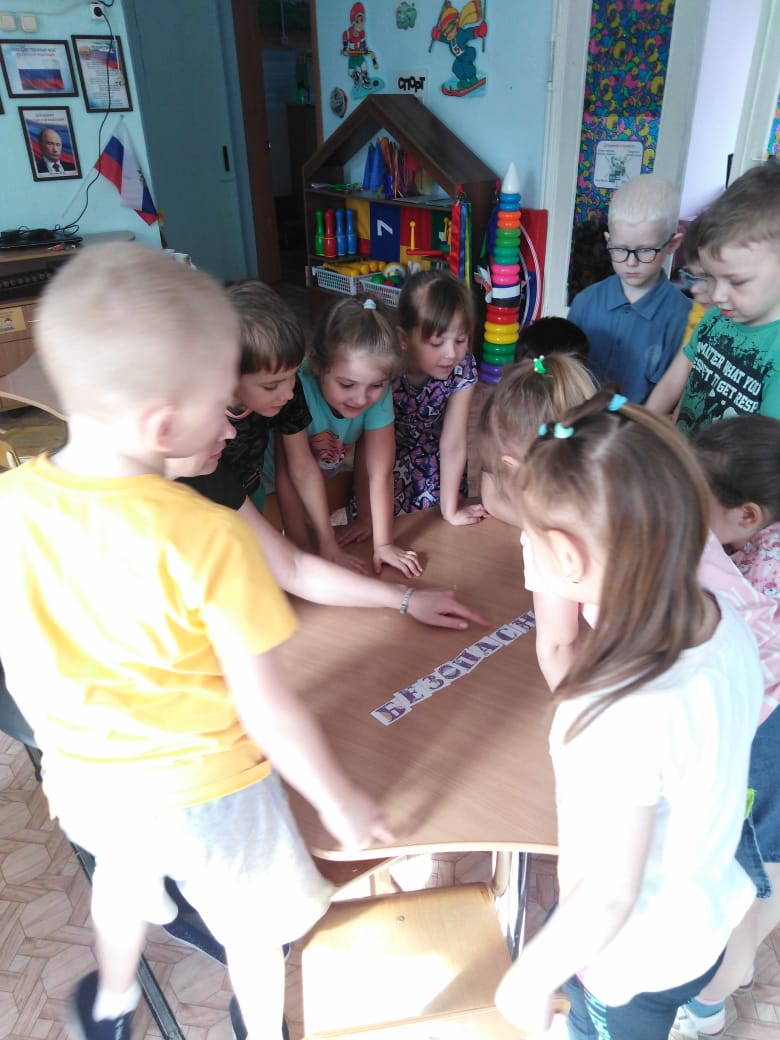 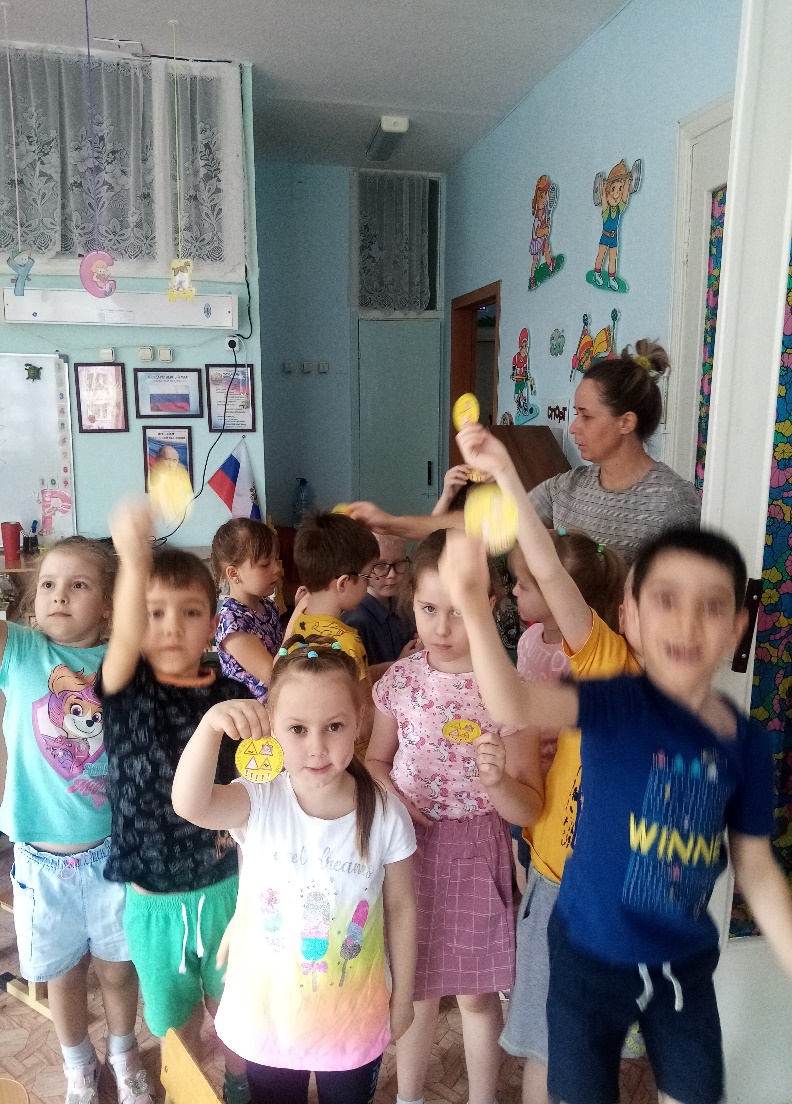 Викторина «Знатоки весенней безопасности»
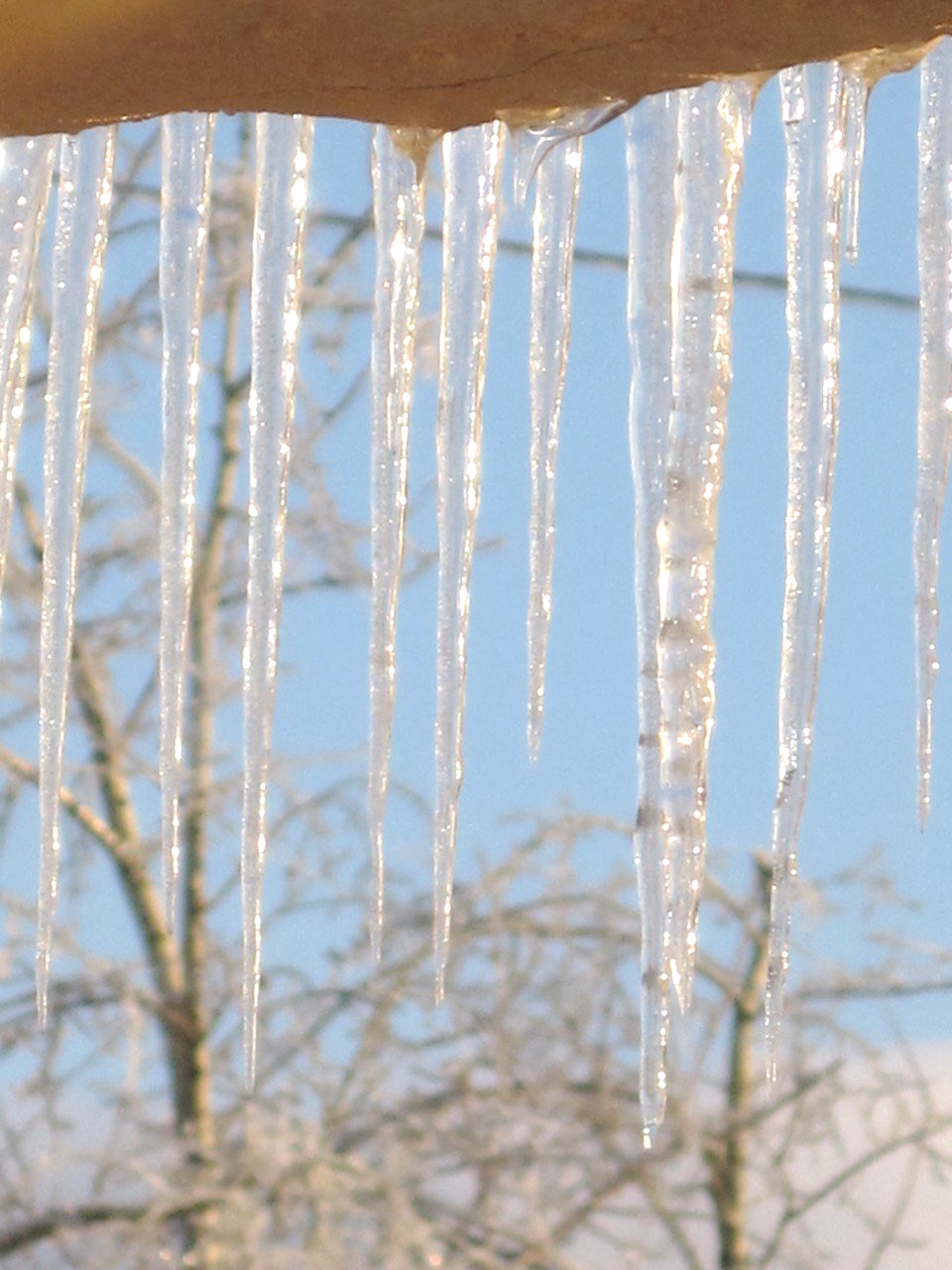 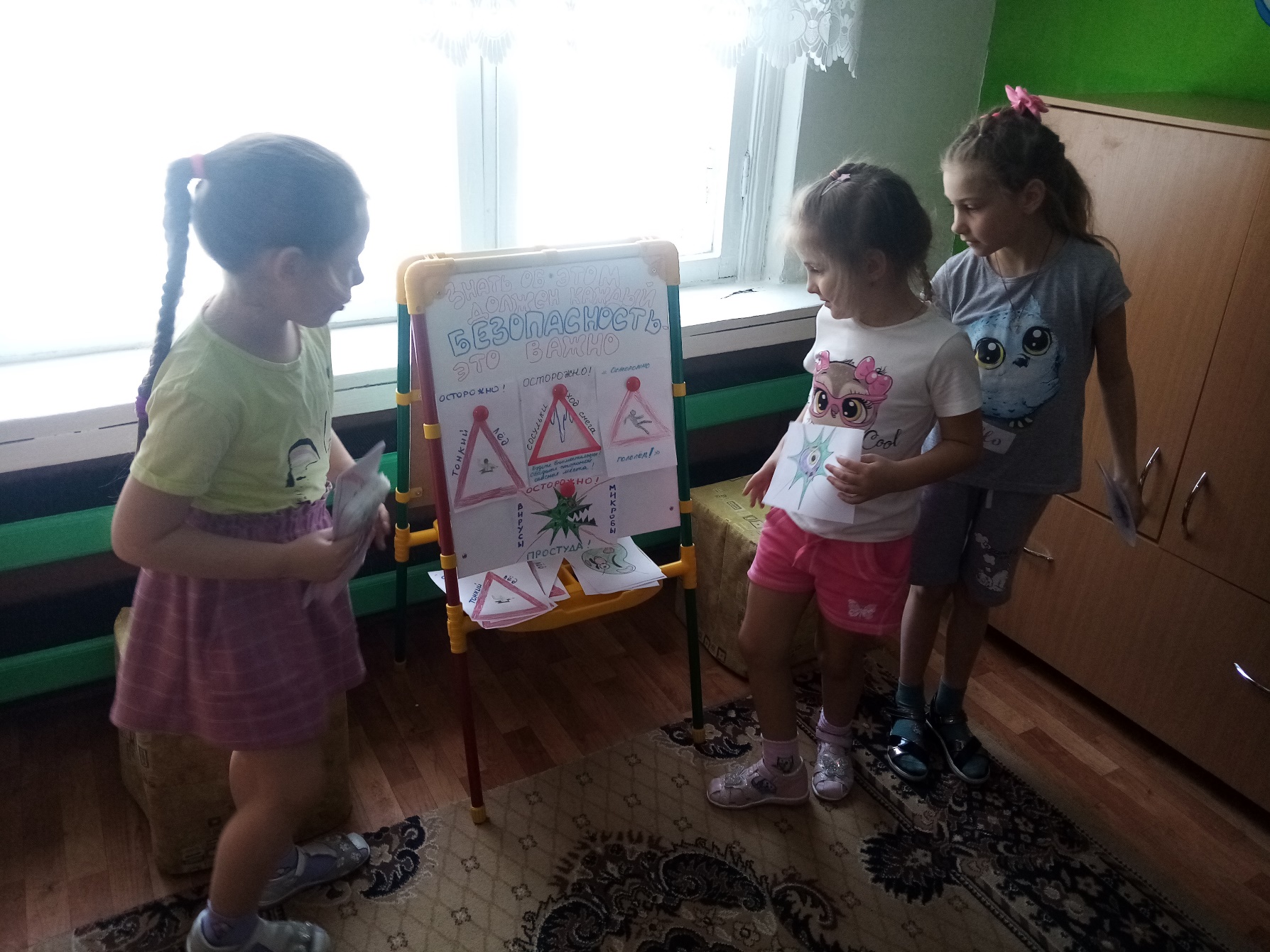 Оформляем стенд 
«безопасность – это важно! Знать об этом должен каждый!»
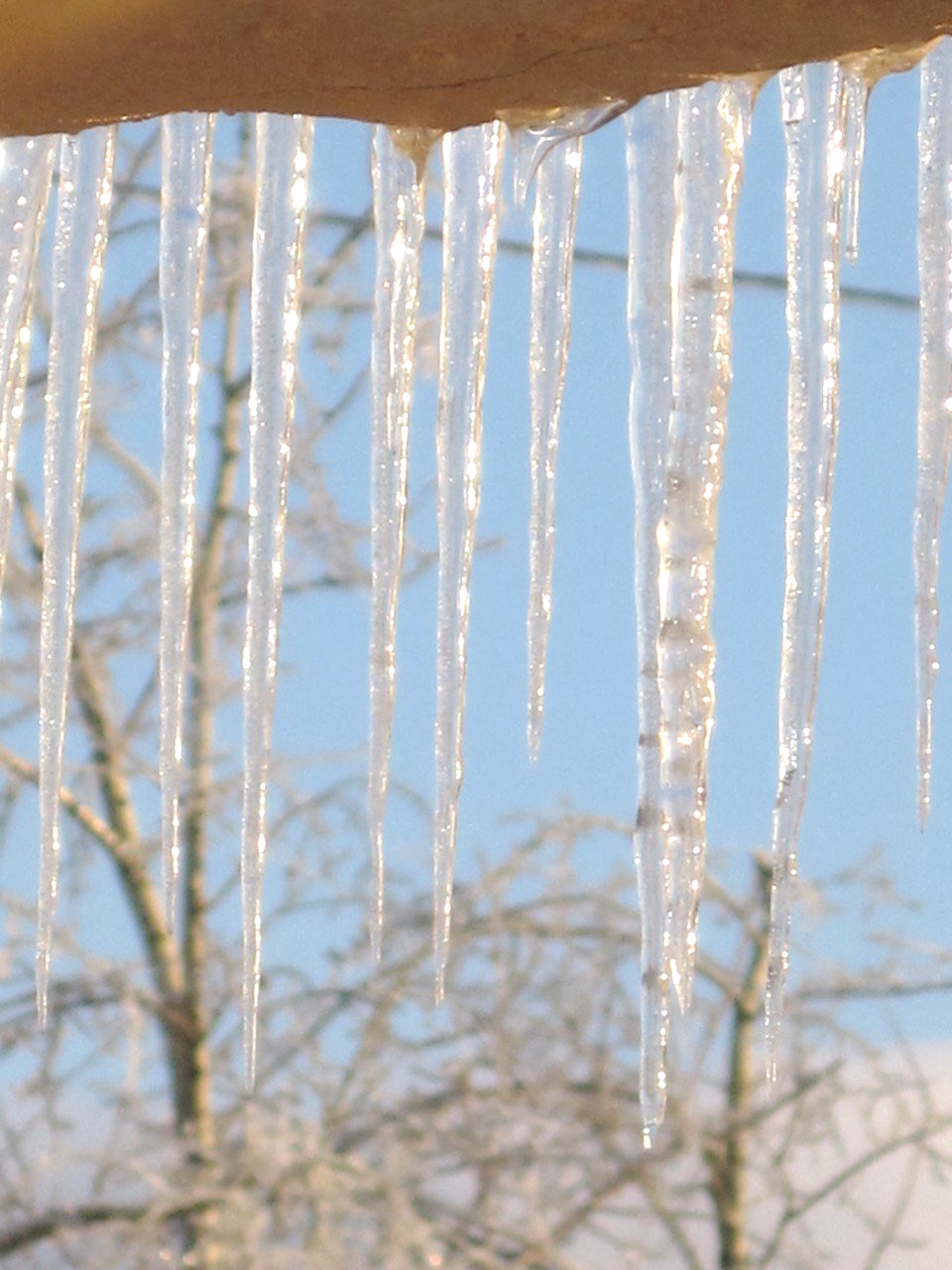 Неделя весенней безопасности 
в группе «АБВГДейка»
(29 марта – 5 апреля 2022 года)